MODUL 3
Bewältigung finanzieller Herausforderungen
www.ingrow-project.eu
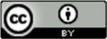 Diese Ressource ist lizenziert unter CCBY 4.0
Inhalt
01
Was ist finanzielle Bildung?
02
Persönliche Finanzen verwalten
03
Kenntnisse über lokale Finanzen, Steuern, Banken und Vorschriften
04
Suche nach Finanzierungsmöglichkeiten und Unterstützung bei der Finanzberatung
Hinweis: Aus Gründen der besseren Lesbarkeit wird in diesem Dokument das generische Maskulinum verwendet. Sämtliche Personenbezeichnungen gelten gleichermaßen für alle Geschlechter.
2
ABSCHNITT
01
WAS IST FINANZIELLE ALLGEMEINBILDUNG?
WAS IST FINANZIELLE ALLGEMEINBILDUNG?
FINANZIELLE ALLGEMEINBILDUNG
Finanzielle Allgemeinbildung ist das Wissen, wie man mit seinen Finanzen umgeht und wie Finanzsysteme funktionieren. Es geht um den Umgang mit Schulden, Kreditkarten, Investitionen, Budgets und Ersparnissen. Es geht nicht nur darum, etwas zu wissen, sondern auch darum, Kontrolle und finanzielle Unabhängigkeit zu erlangen.
WARUM IST DAS WICHTIG?
Man ist so in der Lage, sein Geld in allen Lebensbereichen zu verwalten. Es hilft, unnötige Schulden zu vermeiden, gesunde Ausgabengewohnheiten zu pflegen, Kreditkarten sinnvoll zu nutzen, für Notfälle, die Familie und den Ruhestand zu sparen. Also, auf geht's!
4
4
Vorteile der finanziellen Bildung
Kostspielige Fehler vermeiden: 
Finanzielle Bildung spielt eine entscheidende Rolle bei der Vermeidung von schädlichen Fehlern. Wenn Sie beispielsweise den Unterschied zwischen fixen und variablen Kosten oder die Grundsätze der Finanzierung verstehen, können Sie fundierte Entscheidungen treffen, die mit Ihren finanziellen Zielen übereinstimmen und zukünftige finanzielle Rückschläge verhindern.

2.  Vorbereitung auf Notfälle: 
Themen aus dem Bereich der finanziellen Bildung, wie Sparen und Notfallplanung, rüsten den Einzelnen dafür, mit unvorhergesehenen Umständen effektiv umzugehen. Ob es um den Verlust des Arbeitsplatzes oder unerwartete Ausgaben geht - wer über finanzielle Kenntnisse verfügt, kann die Auswirkungen von Notfällen abmildern, indem er Vorsorgemaßnahmen trifft, die ihm in schwierigen Zeiten ein finanzielles Sicherheitsnetz bieten.
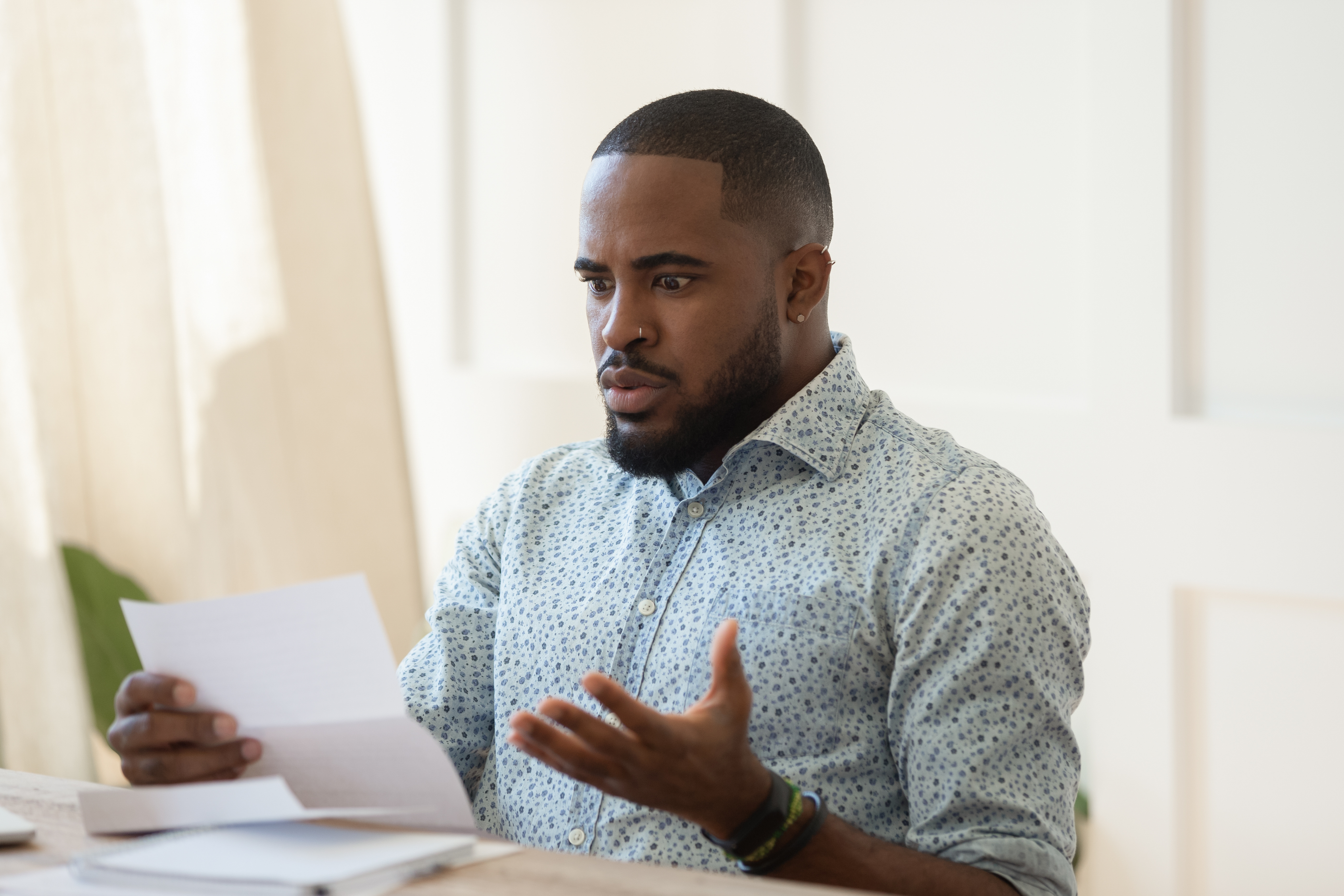 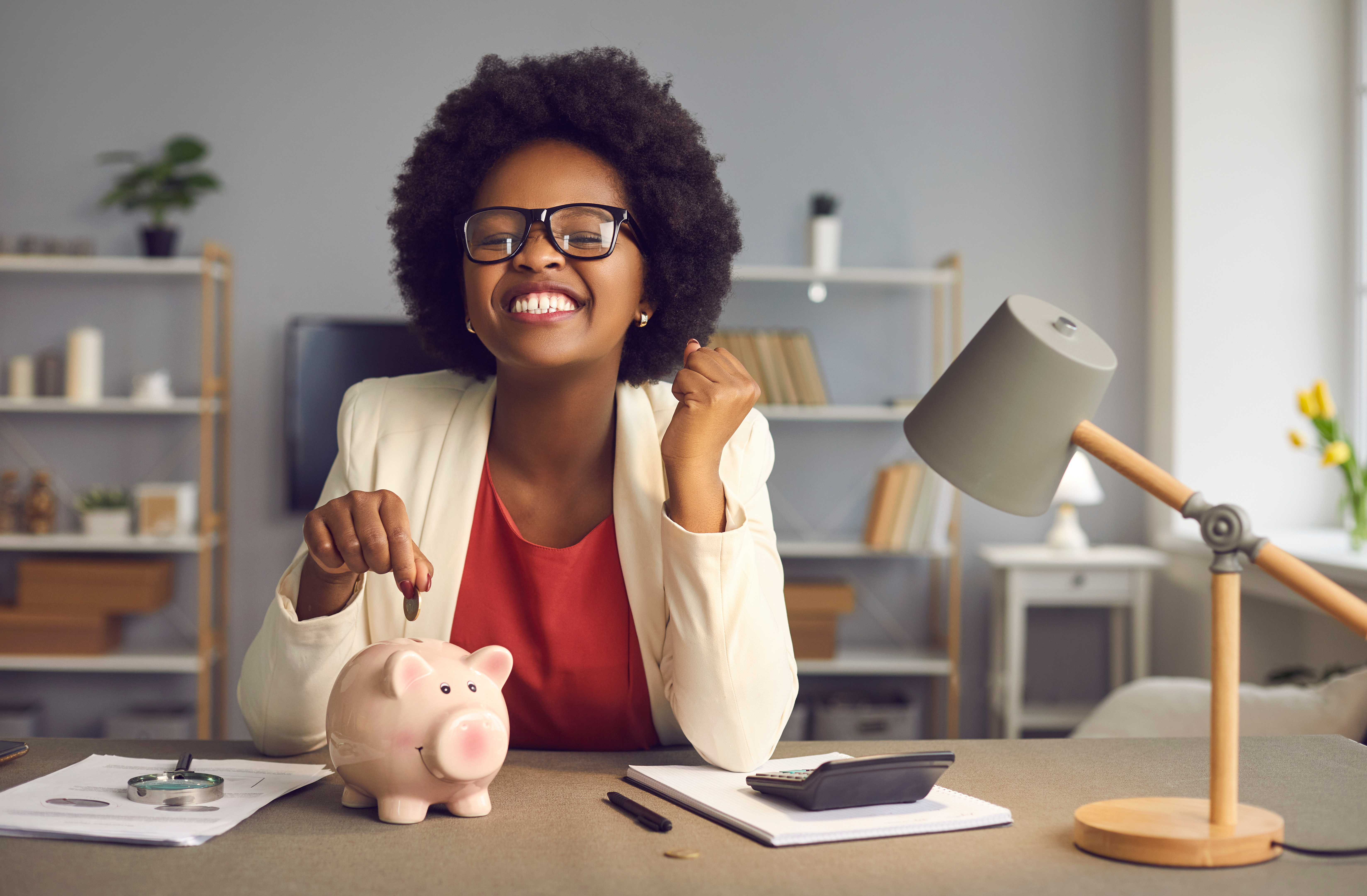 Vorteile der finanziellen Bildung
3. Erreichen finanzieller Ziele: 
Durch die Beherrschung von Budgetierungs- und Spartechniken können Einzelpersonen realistische Finanzpläne entwickeln, die sie in die Lage versetzen, ihre Ziele zu erreichen. Finanzielle Bildung befähigt den Einzelnen, klare Erwartungen zu formulieren, für seine finanziellen Ziele verantwortlich zu sein und Strategien zu entwickeln, um scheinbar unerreichbare Ziele zu erreichen, und fördert so den Weg zur Verwirklichung seiner Träume.

4. Selbstvertrauen aufbauen: 
Finanzielle Bildung schafft Vertrauen. Sie stellt sicher, dass der Einzelne über das notwendige Wissen verfügt, um fundierte Entscheidungen zu treffen. Mit finanziellem Scharfsinn ausgestattet, kann der Einzelne wichtige Lebensentscheidungen mit Zuversicht angehen. Er weiß, dass unerwartete finanzielle Überraschungen oder nachteilige Folgen unwahrscheinlicher sind. Dies ermöglicht eine zuversichtlichere und sicherere Entscheidungsfindung.
Wie erlangt man finanzielle Kompetenz?
Finanzielle Kompetenz zu erlangen bedeutet, eine Reihe von Fähigkeiten zu erlernen und zu üben, wie z. B. Budgetplanung, Vorbereitung auf unvorhergesehene Ausgaben und Verständnis für Buchhaltung. Wir werden all diese Fähigkeiten in diesem Modul genauer unter die Lupe nehmen und Ihnen zeigen, wo Sie Hilfe bekommen können. Im folgenden schauen wir uns erst einmal einige Videos und Podcasts an, mit denen Sie Ihre tägliche Dosis an Finanzwissen ganz einfach in Ihren Alltag integrieren können.
Ein Leitfaden für Einsteiger in die Finanzbildung
Begeben Sie sich mit diesem Video für Einsteiger auf eine fesselnde Reise in die Finanzwelt! Lernen Sie wesentliche Fähigkeiten für kluge Geldentscheidungen im Bereich der persönlichen Finanzen. Es ist ein guter Ausgangspunkt für eine selbstbestimmte finanzielle Zukunft.
Finanzielle Bildung für Anfänger
Lernen Sie Haushaltsführung, Indexfonds, Zinseszins und den Zeitwert des Geldes kennen. Entdecken Sie die Geheimnisse der Kreditverwendung und gewinnen Sie Einblicke in den Kauf eines Hauses oder Autos. Vereinfachen Sie Geldangelegenheiten mit diesem Leitfaden zur finanziellen Bildung.
Optimal Finance Daily Podcast
Entdecken Sie finanzielle Hacks mit Optimal Finance Daily, moderiert von Diania Merriam von EconoMe. Holen Sie sich praktische Ratschläge von Top-Experten, vereinfacht durch Dianias einnehmenden Erzählstil. Von der Haushaltsplanung bis zur Geldanlage - dieser tägliche Begleiter führt Sie mit Enthusiasmus und Fachwissen in die finanzielle Freiheit.
ABSCHNITT
02
Finanzielle Bildung: 
Die Verwaltung der persönlichen Finanzen als Voraussetzung für die Geschäftswelt
Verwaltung persönlicher Finanzen
Haben Sie manchmal das Gefühl, dass Ihre finanziellen Anstrengungen nicht die gewünschten Ergebnisse bringen? Das ist eine häufige Herausforderung, aber Sie sind nicht allein mit diesem Problem. Die Sorge um die persönlichen Finanzen kann sich manchmal überwältigend anfühlen und Fortschritt und Kreativität behindern. Es ist wichtig, eine solide Grundlage zu schaffen, um die Fähigkeiten zu erlangen, die zur Bewältigung dieser Herausforderungen erforderlich sind. Wirtschaftliche Faktoren mögen zwar entmutigend erscheinen, doch ohne klare finanzielle Ziele kann sich der Fortschritt schwer fassen lassen. Sich finanzielle Ziele zu setzen, ist der Schlüssel, um mit seinem Geld wirklich voranzukommen.
TRÄUMEN SIE GROSS - fangen Sie klein an. Aber vor allem: STARTEN SIE!
Wir werden Sie darin unterstützen, Ihre finanziellen Ziele Schritt für Schritt zu erkennen und zu erreichen.
- Unknown
WIE MAN SICH FINANZIELLE ZIELE SETZT
Was sind finanzielle Ziele?  

Finanzielle Ziele sind Ihre Pläne für Ihr Geld, ob kurzfristig (z. B. 1.000 € sparen) oder langfristig      (z. B. ein Haus kaufen oder sich auf den Ruhestand vorbereiten). Indem Sie sich konkrete finanzielle Ziele setzen, verpflichten Sie sich, Ihre Wünsche im Leben durch einen umsichtigen Umgang mit Geld zu erreichen.

Schritte zum Setzen finanzieller Ziele:

Machen Sie Ihre Ziele spezifisch und klar.
Stellen Sie sicher, dass sie messbar sind, mit spezifischen Beträgen oder Zielen.
Setzen Sie sich eine realistische, aber anspruchsvolle Frist, damit Sie auf dem richtigen Weg bleiben.
Vergewissern Sie sich, dass die Ziele, die Sie sich setzen, mit Ihren persönlichen Werten und Bestrebungen übereinstimmen.
Schreiben Sie sie auf! Das erhöht die Erfolgswahrscheinlichkeit.
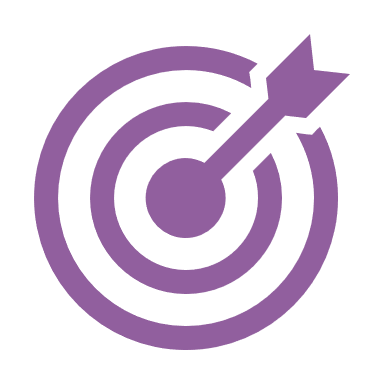 11
CASH TRACKING - WISSEN, WOHIN IHR GELD FLIESST
Nachdem Sie nun Ihre finanziellen Ziele festgelegt haben, geht es darum, wie Sie diese erreichen können. Eine gute Möglichkeit, sich einen Überblick über Ihr Budget zu verschaffen, ist ein Haushaltsbuch.        

Was ist ein Haushaltsbuch?
Es handelt sich um eine detaillierte Liste aller Einnahmen und Ausgaben
        
Wie nutze ich ein Haushaltsbuch?
Fügen sie alle regulären Einkommen hinzu 
Fügen Sie alle Fixkosten hinzu (Miete, Versicherungen usw.)
Fügen Sie alle variablen Kosten hinzu (Lebensmittel, Kleidung usw.)
 
Es gibt unterschiedliche Herangehensweisen: Mit Excel-Tabelle, Apps oder dem klassischen Weg - mit Stift und Papier
 
Warum sollte ich ein Haushaltsbuch haben?
es gibt einen Überblick über die persönlichen Finanzen 
Ihre Unternehmung sollte so geplant werden, dass sie davon leben können!
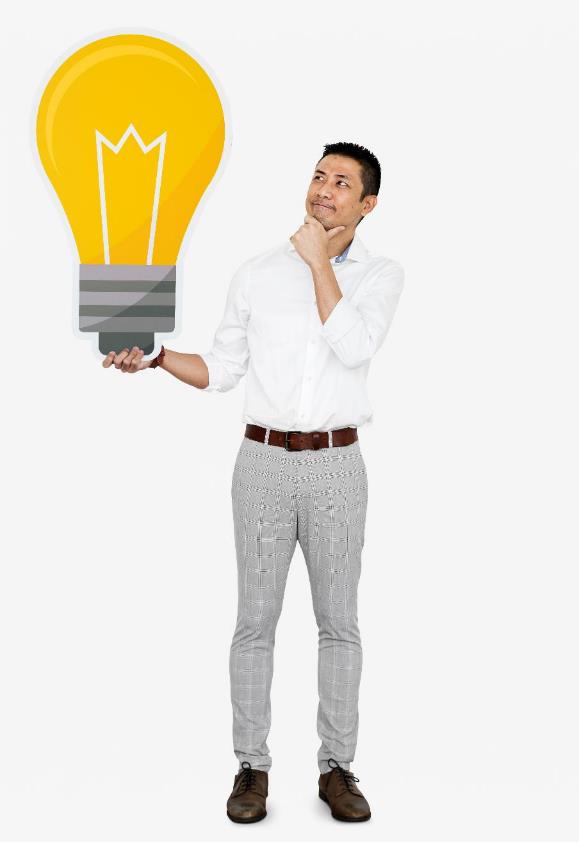 12
CASH TRACKING MIT EINEM HAUSHALTSBUCH
FIXKOSTEN
Zu guter Letzt sollten Sie alle Ihre regelmäßigen Einnahmen und Ausgaben zusammenzählen. Um Ihr festes monatliches Budget zu ermitteln, ziehen Sie einfach die Gesamtausgaben von Ihren Gesamt-einnahmen ab. Dies ist das Geld, das Ihnen für die täglichen Ausgaben oder "Lebenshaltungskosten" zur Verfügung steht. 
Kleiner Tipp: Teilen Sie diesen Betrag durch vier, um zu wissen, wie viel Sie pro Woche ausgeben können, damit Sie auf Kurs bleiben und nicht zu viel ausgeben.
Konzentrieren wir uns zunächst auf Ihr monatliches regelmäßiges Einkommen. Dazu gehört das Geld, das Sie regelmäßig erhalten, z. B. Ihr Gehalt, das Kindergeld oder die Arbeitslosenunterstützung. Ihre Kontoauszüge können bei der Beschaffung dieser Informationen hilfreich sein. Bitte beachten Sie, dass besondere Geschenke, die Sie zu Ihrem Geburtstag erhalten, oder Sonderzahlungen für Urlaube nicht in diese Betrachtung einbezogen werden. Sie können die Spalten "Datum" und "Kategorie" verwenden, um den Überblick zu behalten, aber sie werden erst im nächsten Schritt wichtig.
Lassen Sie uns nun Ihre regelmäßigen Rechnungen ermitteln. Das sind die Ausgaben, die jeden Monat anfallen und nicht einfach geändert werden können, wie Miete, Stromrechnungen, Telefon und Mitgliedsbeiträge. Bei jährlichen Rechnungen wie Versicherungen oder Kfz-Steuer verteilen wir die Kosten auf zwölf Monate. Tragen Sie diesen Betrag unter "Ausgaben" ein und legen Sie ihn als Rücklage für schlechte Zeiten zurück.
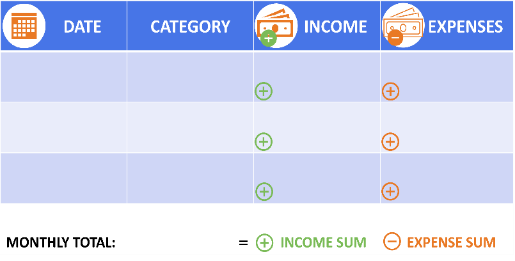 13
CASH TRACKING MIT EINEM HAUSHALTSBUCH
VARIABLE KOSTEN
Bewahren Sie eine Schachtel für Quittungen und Notizen auf, und nehmen Sie sich einmal pro Woche Zeit, um sie in Ihren Haushaltsplaner einzutragen.
Kommen wir nun zu all den Ausgaben, die sich von Monat zu Monat ändern können. Nehmen Sie sich einen Moment Zeit, um diese variablen Ausgaben so gründlich wie möglich aufzuschreiben. Zur besseren Übersichtlichkeit können Sie die Spalte "Kategorien" verwenden, um die Ausgaben in Kategorien wie "Essen und Trinken" oder "Kleidung" einzuteilen. 
Ein hilfreicher Tipp: Bewahren Sie alle Quittungen auf, und vergessen Sie auch kleinere Einkäufe nicht. Notieren Sie kleine Beträge, die Sie ausgeben, ohne eine Quittung zu erhalten, in Ihrer mobilen Notizen-App oder auf einem Blatt Papier.
Vergessen Sie nicht, Kartenzahlungen, die später von Ihrem Konto abgebucht werden, in Ihrem Budgetplaner zu vermerken. Auf diese Weise wird am Ende alles richtig zusammengerechnet.
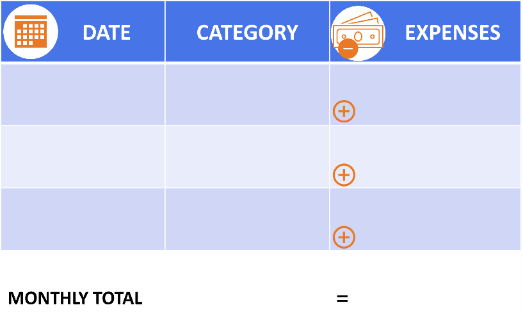 Möchten Sie es ausprobieren? Hier können Sie kostenlose Vorlagen herunterladen: 
https://bit.ly/462jPvq
https://www.canva.com/templates/s/budget/
14
CASH TRACKING MIT EINEM HAUSHALTSBUCH
BERECHNUNG DES SPARVERMÖGENS
Zählen wir all diese variablen Ausgaben zusammen und ziehen wir die Summe von Ihrem verfügbaren Budget ab. Hier ist ein Beispiel:
Sie haben 1875 € als verfügbares Budget.
Ihre variablen Ausgaben belaufen sich auf 1720 €.
Es bleiben also 1875 € - 1720 € = 155 € zum Sparen übrig.
Ist das Ergebnis eine positive Zahl? Gut gemacht! Sie können nun in Erwägung ziehen, dieses Geld für künftige Anschaffungen beiseite zu legen und so einen Teil Ihrer Ersparnisse für Ihre finanziellen Ziele zu bilden.
















 Ist das Ergebnis negativ? Keine Sorge, das ist eine gute Gelegenheit, darüber nachzudenken, wo Sie etwas einsparen können. Vielleicht stellen Sie fest, dass Sie viel Geld für Restaurantbesuche ausgeben. Sie können dem entgegenwirken, indem Sie mehr zu Hause kochen und Ihren Lebensmitteleinkauf effizienter planen. 
HINWEIS: Wenn Sie feststellen, dass Ihre regelmäßigen monatlichen Rechnungen höher sind als Ihr Einkommen, sollten Sie prüfen, ob es Verträge oder Ausgaben gibt, auf die Sie verzichten oder die Sie reduzieren können. Wenn es wirklich eng wird, sollten Sie eher früher als später eine kostenlose Schuldnerberatung aufsuchen.
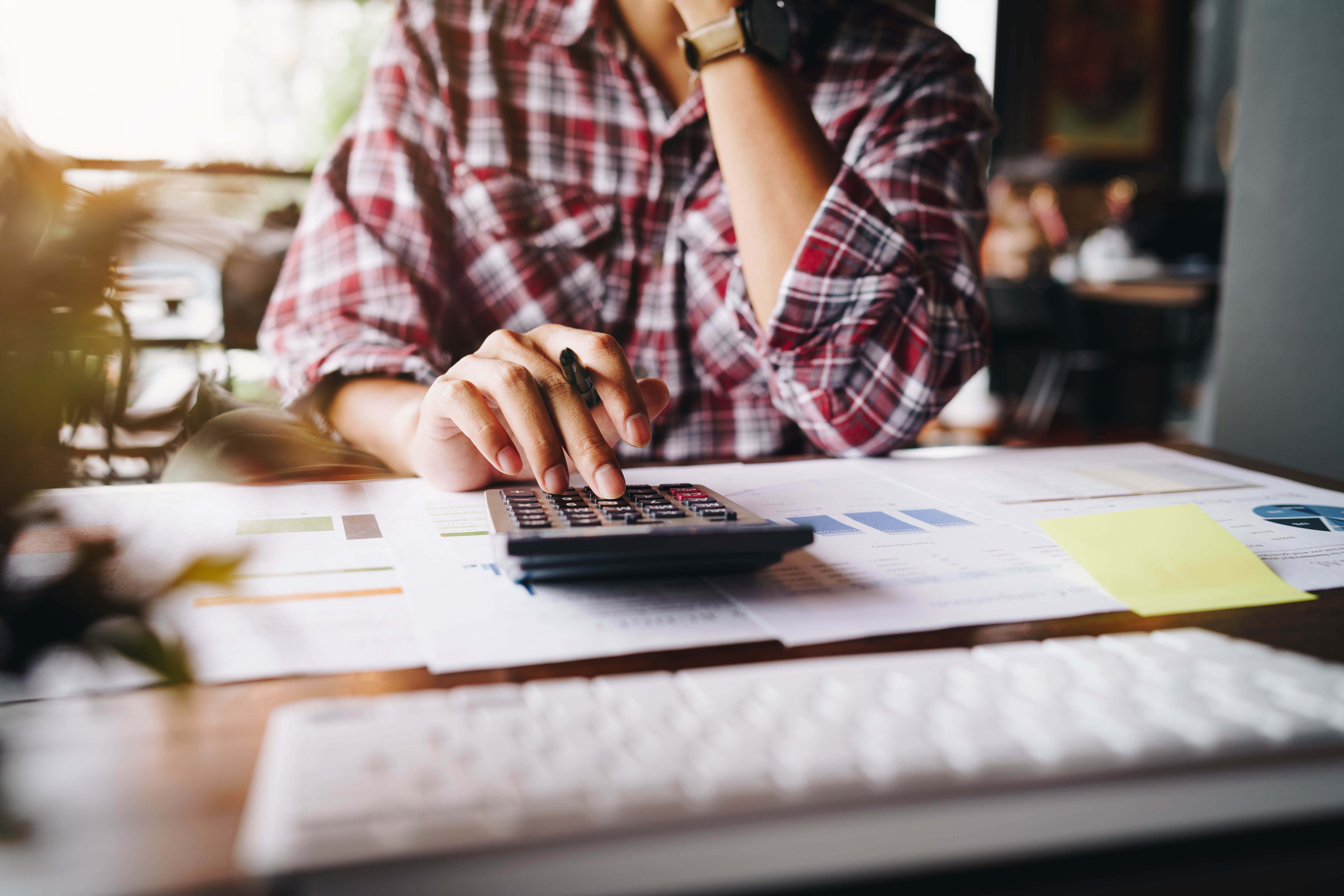 15
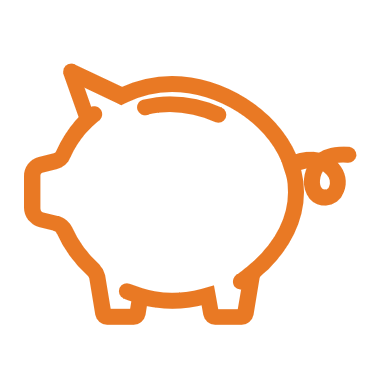 EXTRA: EINIGE TIPPS ZUM GELDSPAREN
Nachdem wir nun die ersten Schritte zur Strukturierung Ihrer Einnahmen und Ausgaben unternommen haben, finden Sie hier einige weitere nützliche Tipps zum Sparen:
Experten empfehlen oft, unerwartete Einnahmen wie Steuerrückzahlungen, Geburtstagsgeschenke oder Boni sofort zur Seite zu legen. Wenn Sie beispielsweise eine Beförderung erhalten und Ihr Monatseinkommen von 800 Euro auf 900 Euro steigt, empfehlen sie, die zusätzlichen 100 Euro pro Monat zur Seite zu legen. Sie können dies auf einem separaten Konto oder einem Sparkonto tun, das Sie bei Ihrer Bank erfragen können. 
Wir alle wissen: Diese kleinen Anschaffungen können sich mit der Zeit summieren. Sich selbst oder jemandem, der einem wichtig ist, hin und wieder etwas zu gönnen, ist völlig in Ordnung. Um jedoch impulsive Ausgaben für Dinge zu vermeiden, die Sie sich wünschen, aber vielleicht gar nicht brauchen, ist es eine gute Idee, Ihre Kaufgewohnheiten zu überdenken. Wenn Sie einen Wunsch haben, notieren Sie ihn auf Ihrem Handy oder in einem Notizbuch und legen Sie ihn beiseite. Jedes Mal, wenn Sie an diesen Wunsch denken, setzen Sie ein Häkchen daneben. Wenn der Gegenstand genügend Häkchen hat, ist es vielleicht eine Überlegung wert, ihn zu kaufen. Es ist auch eine gute Idee, ein wenig zu recherchieren und Preise zu vergleichen.
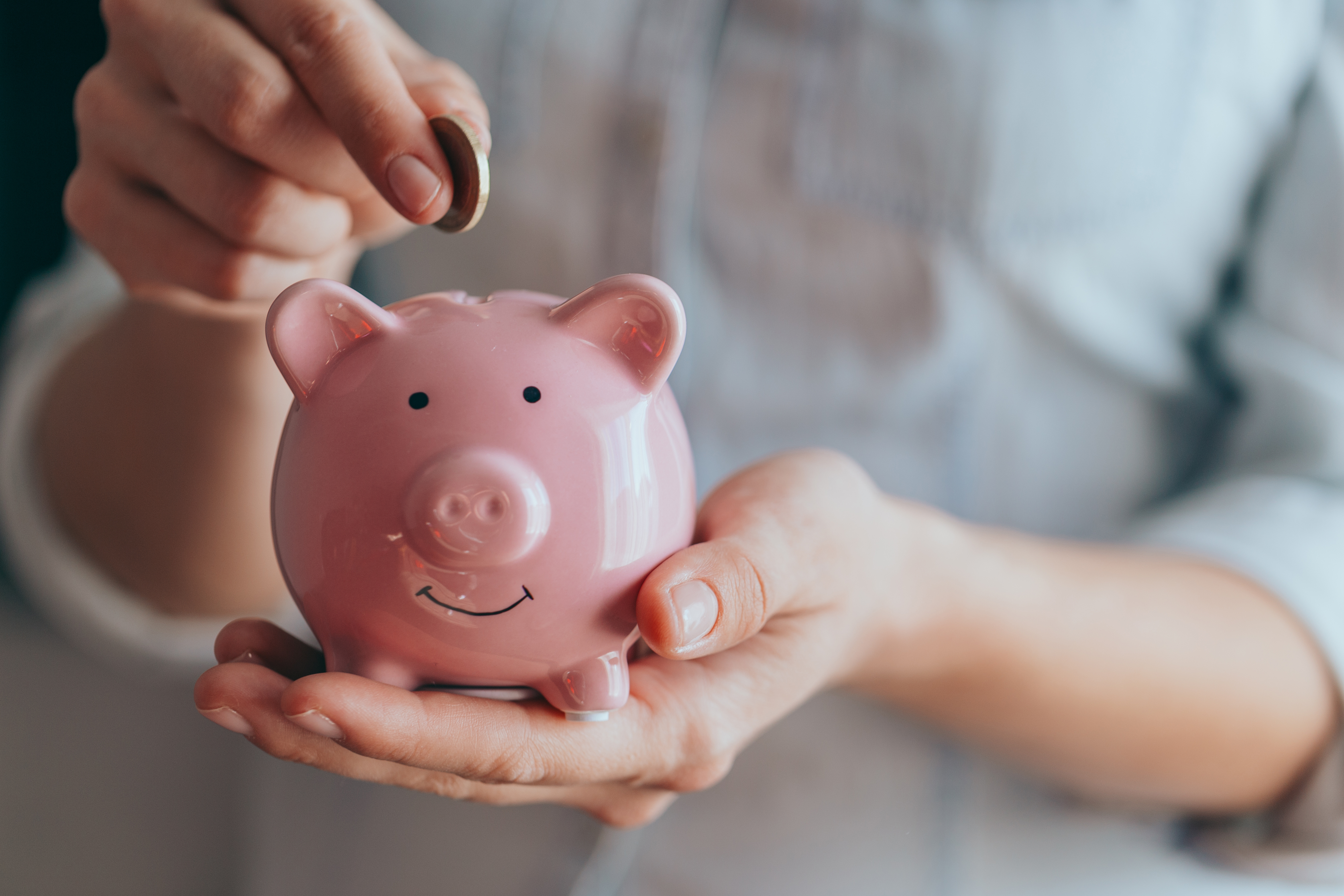 16
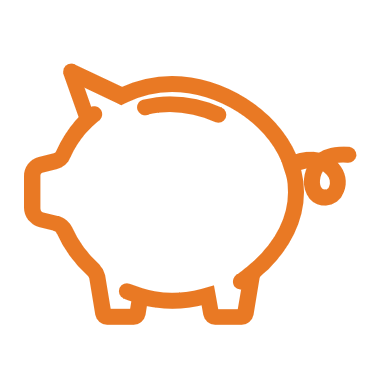 EXTRA: EINIGE TIPPS ZUM GELDSPAREN
Einige Banken bieten die Möglichkeit, mehrere Unterkonten einzurichten. Stellen Sie sich diese als digitale "Spartöpfe" für bestimmte Zwecke vor. Das kann sehr praktisch sein, wenn Sie mehrere Ziele vor Augen haben oder ein Sicherheitsnetz für unerwartete Ausgaben aufbauen wollen. Sie könnten beispielsweise ein Unterkonto für die Urlaubsplanung, ein weiteres für Gesundheitsausgaben und ein Reservekonto für Notfälle wie einen kaputten Kühlschrank oder eine kaputte Waschmaschine einrichten. Sie können automatische monatliche Überweisungen von Ihrem Hauptkonto auf jedes Unterkonto einrichten. Wenn Sie z. B. 15 Euro pro Monat für Gesundheitskosten zurücklegen, haben Sie in einem Jahr 180 Euro gespart. Und wenn Sie monatlich 10 Euro für unerwartete Ereignisse zurücklegen, haben Sie in 5 Jahren 600 Euro. Wenn die Einrichtung von Unterkonten nicht in Frage kommt, können Sie das Gleiche auch mit einem physischen Sparschwein oder Ähnlichem erreichen.

Und nicht zuletzt: Wenn es Dinge gibt, die Sie häufig benutzen oder genießen, ist es eine gute Idee, nach Preisnachlässen Ausschau zu halten und zu überlegen, ob Sie nicht etwas mehr kaufen sollten, um etwas auf Vorrat zu haben.
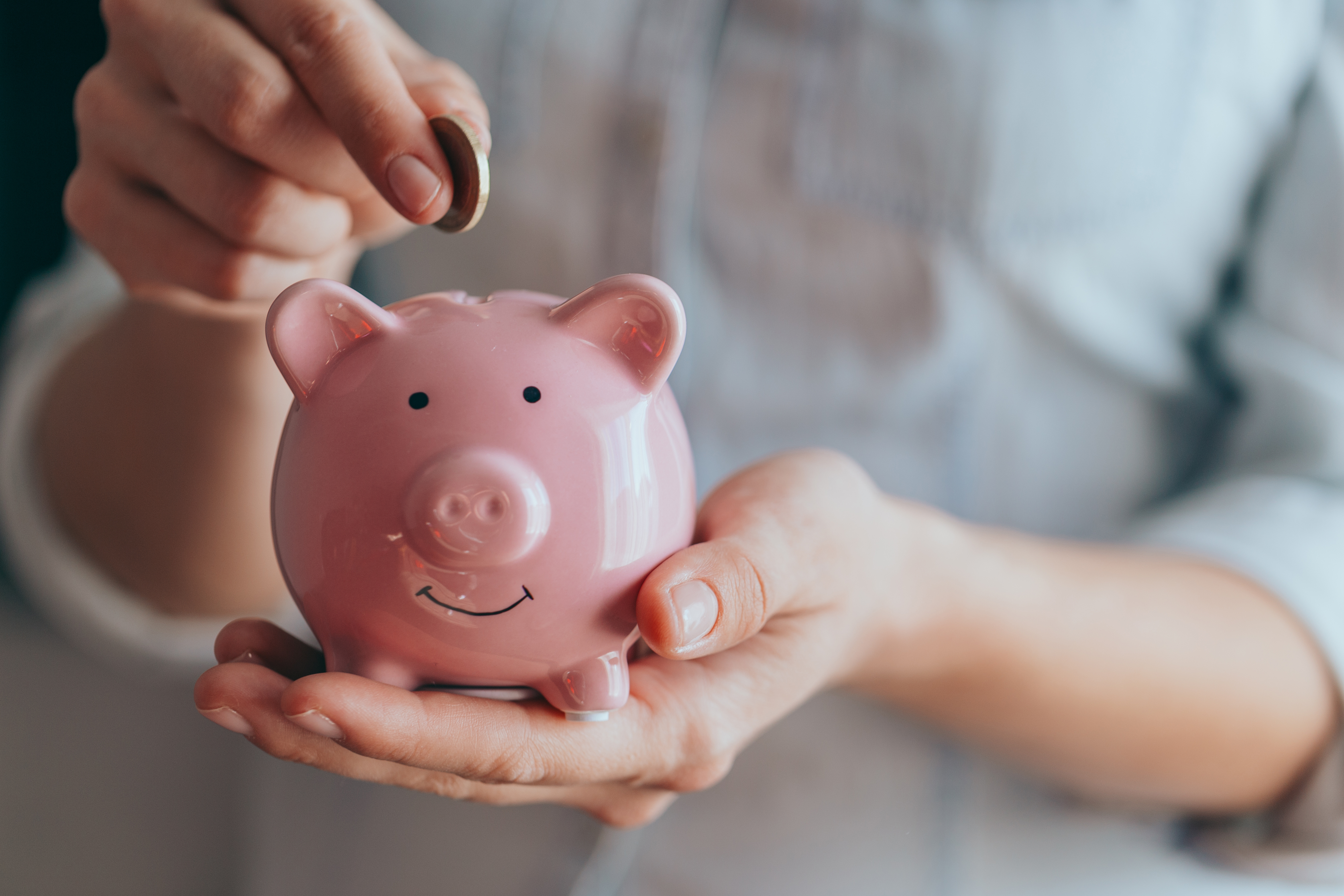 17
LASSEN SIE UNS DIESES WISSEN AUF IHR UNTERNEHMEN ANWENDEN!
Wie Sie vielleicht schon wissen...
Die Kosten sind der Aufwand für die Herstellung Ihres Produkts oder die Erbringung Ihrer Dienstleistung.
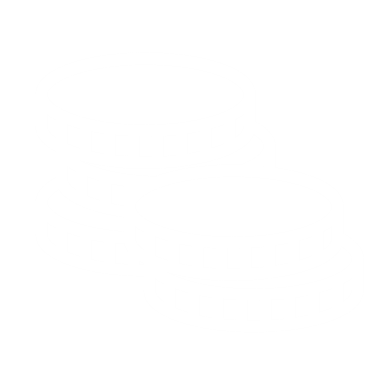 Wenn Sie Ihre Ausgaben nicht wirklich verstehen, können Sie nicht sagen, ob Ihr Unternehmen Geld verdient oder nicht. Viele Existenzgründer verwechseln Umsatz mit Gewinn. Das wollen wir nun mit unserem Begriffscheck klären!
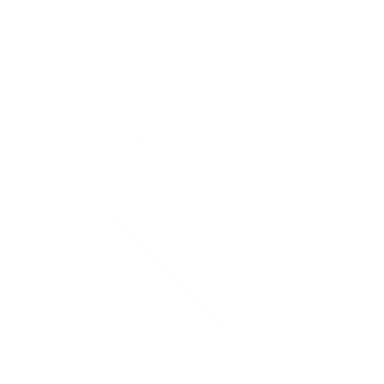 Der Preis ist das, was die Kunden dafür bezahlen.
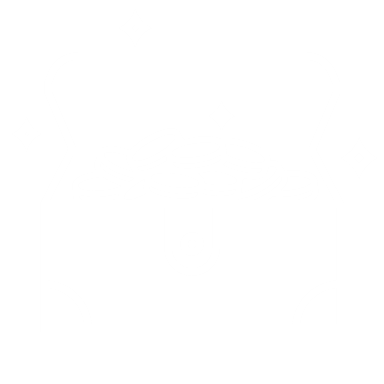 Der Umsatz ist das gesamte Geld aus den Verkäufen.
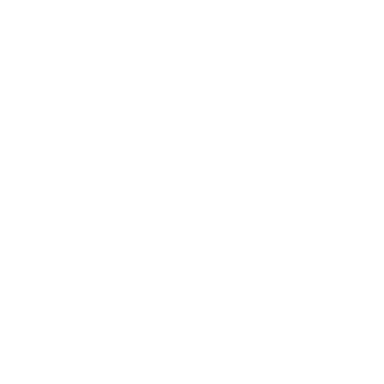 Der Gewinn ist das, was nach Deckung aller Kosten übrig bleibt - und worauf Sie normalerweise Steuern zahlen!
SCHAUEN WIR UNS DIE KOSTEN GENAUER AN
Bei den Kosten handelt es sich um eine monetäre Bewertung, die folgende Aspekte widerspiegeln und belohnen sollte: 
Ihre harte Arbeit
die von Ihnen verwendeten Materialien und Ressourcen
die Zeit und die Hilfsmittel, die Sie verbrauchen
alle Risiken, die Sie eingehen, und der potenzielle Verdienst, auf den Sie verzichten, wenn Sie nicht woanders arbeiten.
 
Zweck der Kostenrechnung
Kosten kontrollieren
Preis festlegen
Ihre profitabelsten Verkäufe identifizieren

Bei einem physischen Produkt umfassen die Kosten drei Dinge:

Das Geld, das Sie für Materialien, einschließlich Verpackung, ausgegeben haben.
Der Wert Ihrer Zeit für die Herstellung und den Verkauf des Artikels, die so genannte Arbeitszeit.
Andere Geschäftskosten wie Miete, Transport und Marketingkosten - oder einfach gesagt: Gemeinkosten

 MATERIALIEN  +  ARBEIT  +  GEMEIN-	     KOSTEN
SCHAUEN WIR UNS DIE KOSTEN GENAUER AN
Es gibt zwei Arten von Kosten:

Fixkosten: Diese bleiben gleich, egal wie viele Kuchen Sie backen. Beispiele sind Miete und Ausrüstungskredite.

Variable Kosten: Diese ändern sich je nachdem, wie viel Sie produzieren. Sie sind mit Ihrem Aktivitätsniveau verbunden. Beispiele sind Zutaten, Verpackung und Betriebsmittel. Wenn Sie also mehr Gebäck backen, steigen diese Kosten an. Wenn Sie z. B. 500 Stück backen, könnten Ihre variablen Kosten 800 € betragen.

Was die Fixkosten angeht: Wenn Ihre Miete 1000 € pro Monat beträgt, bleibt sie gleich, egal ob Sie 100 oder 1000 Kuchen backen - macht doch Sinn, oder? Erinnert Sie das an ein Thema, das wir schon einmal hatten? Richtig, es hat den gleichen Ansatz wie die Budgetbuchung! Kommen wir nun zur Preisgestaltung.
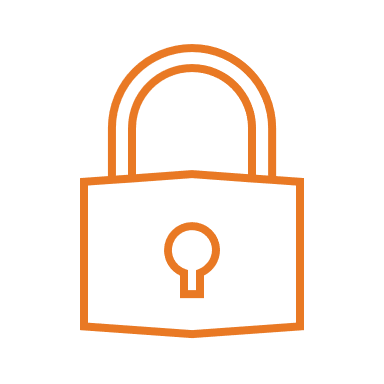 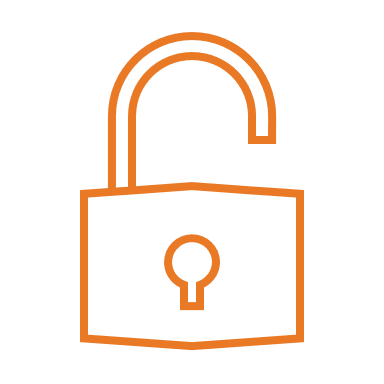 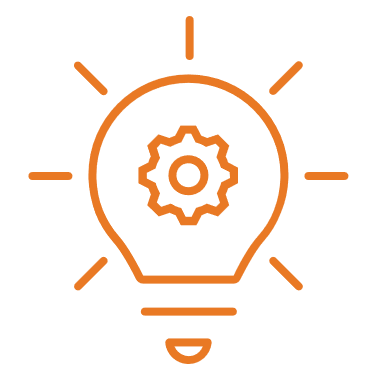 DER PREIS STIMMT - 3 STRATEGIEN FÜR DIE PREISGESTALTUNG
Die Festlegung des richtigen Preises für Ihr Produkt oder Ihre Dienstleistung ist eine wirklich wichtige Entscheidung. Es geht darum, einen Preis zu finden, der nicht nur für Ihre Kunden stimmt, sondern auch Ihr Unternehmen aufblühen lässt. Sehen Sie sich dieses Video an, um mehr über Preis-strategien zu erfahren!
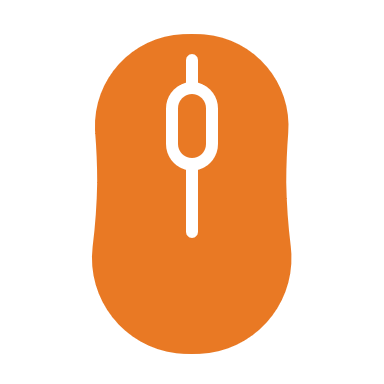 4 ASPEKTE, DIE BEI DER PREISGESTALTUNG ZU BERÜCKSICHTIGEN SIND
Die Zeit im Auge behaltenFühren Sie über mehrere Wochen oder Monate hinweg Buch darüber, wie lange es dauert, Ihre wichtigsten Dienstleistungen zu erbringen. So können Sie herausfinden, wie lange es im Durchschnitt dauert. Mit der Zeit werden Sie immer effizienter und geschickter in Ihrer Arbeit. Es ist wichtig zu wissen, wie viel Zeit Sie für jede Aufgabe aufwenden, um sicherzustellen, dass Sie Ihre Arbeit richtig einschätzen. Ihr Stundensatz ist ein wichtiges Instrument für genaue Kostenschätzungen.

Kennen Sie die Budgets Ihrer Kunden und die Preise Ihrer MitbewerberEs ist gut, eine Vorstellung davon zu haben, was Ihre Kunden bereit sind, auszugeben, und was andere in Ihrem Bereich verlangen. So können Sie faire Preise festlegen.
4 ASPEKTE, DIE BEI DER PREISGESTALTUNG ZU BERÜCKSICHTIGEN SIND
Kümmern Sie sich um Ihr eigenes EinkommenEin eigenes Unternehmen zu führen, gibt Ihnen viel Kraft, aber es ist wichtig, dass Sie Ihre privaten und geschäftlichen Finanzen voneinander trennen. Planen Sie eine regelmäßige Zahlung ein, auch wenn es nicht immer der gleiche Betrag ist. Kalkulieren Sie feste Arbeitskosten ein, auch wenn Sie mit einem Basissatz beginnen. In der Anfangsphase bietet es sich an, sich selbst einen Teil des Gewinns zu zahlen, den Sie jeden Monat erzielen, wie eine Art Provision.

Führen Sie detaillierte finanzielle AufzeichnungenFühren Sie genaue Aufzeichnungen über die täglichen Ein- und Ausgänge. So behalten Sie die Kontrolle über Ihr Unternehmen und stellen sicher, dass Sie alle Ihre Ausgaben decken.
ABSCHNITT
03
Finanzielle Kompetenz: Kenntnisse über lokale Finanzen, Steuern und Banken und Vorschriften
WAS MAN FÜR DIE GRÜNDUNG EINES UNTERNEHMENS WISSEN SOLLTE
Um Ihr Unternehmen auf Erfolgskurs zu bringen, sollten Sie sich zunächst mit den örtlichen Vorschriften vertraut machen. Hier finden Sie einen Leitfaden, der Ihnen einen umfassenden Überblick gibt:
Beginnen Sie damit, sich mit den Besonderheiten der örtlichen Vorschriften für Ihre Geschäftstätigkeit zu befassen. Dazu gehören Registrierungsverfahren, Branchenvorschriften und Compliance-Anforderungen. Wenden Sie sich an die örtliche Handelskammer oder an Wirtschaftsverbände - sie bieten wertvolle Orientierungshilfen und Ressourcen und veranstalten häufig kostenlose Webinare und Workshops.
 
Entschlüsseln Sie die Welt der lokalen Steuern, von der Körperschaftssteuer bis zur Mehrwertsteuer und darüber hinaus. Behalten Sie den Überblick über Abgabefristen, Abzüge und potenzielle Steueranreize, die in den verschiedenen EU-Ländern unterschiedlich sind. Ziehen Sie die Zusammenarbeit mit einem Buchhalter oder Steuerberater in Betracht, der mit den Steuergesetzen des Landes vertraut ist, um einen stressfreien Prozess und potenzielle Steuereinsparungen zu ermöglichen.
 
Stellen Sie sicher, dass Ihre Finanzpraktiken solide sind und eine ordnungsgemäße Buchführung und Rechnungslegung umfassen. Machen Sie sich mit den lokalen Rechnungslegungsvorschriften vertraut und führen Sie genaue und transparente Finanzunterlagen. Buchhalter und Buchhaltungssoftware können dabei wichtige Verbündete sein. Beachten Sie auch die kostenlosen Schulungen, die von den örtlichen Handelskammern angeboten werden.
WAS MAN FÜR DIE GRÜNDUNG EINES UNTERNEHMENS WISSEN SOLLTE
Die Wahl einer lokalen Bank ist mehr als nur eine Transaktion - sie ist eine Partnerschaft. Informieren Sie sich über das Angebot der Bank, von Geschäftskonten bis hin zu Darlehen und Kreditrahmen. Denken Sie daran, dass die erste Bank, die Sie aufsuchen, nicht unbedingt die perfekte ist. Vertiefen Sie Ihre Kenntnisse in Lerneinheit 4 - Unterstützung bei der Finanzberatung und Finanzierungssuche.
  
Knüpfen Sie Kontakte in der lokalen Geschäftswelt, um Ihre Position zu verbessern. Treten Sie Unternehmensverbänden bei, nehmen Sie an Netzwerkveranstaltungen teil, und besuchen Sie Branchenforen. Dabei geht es nicht nur darum, Bekanntschaften zu schließen, sondern auch darum, Erkenntnisse zu gewinnen, Herausforderungen zu teilen und potenzielle Geschäftspartner zu finden. Soziale Medien, insbesondere LinkedIn, sind nicht nur zum Scrollen da, sondern auch ein leistungsfähiges Instrument zur Entdeckung von Veranstaltungen und zum Networking. Probieren Sie es aus, indem Sie unserer LinkedIn-Gruppe beitreten.
  
Sorgen Sie für die Einhaltung der nationalen Arbeitsgesetze, Beschäftigungsvorschriften und Arbeitsplatzstandards. Bringen Sie Ihre Einstellungspraktiken, Arbeitsverträge und Arbeitsbedingungen mit den lokalen gesetzlichen Anforderungen in Einklang. Nutzen Sie die kostenlose Rechtsberatung der Gemeinden oder lassen Sie sich von lokalen Unternehmensberatungsstellen, Ihrem Steuerberater und Branchenkollegen beraten.
Geschäftsplan - Finanzteil: DEUTSCHLAND
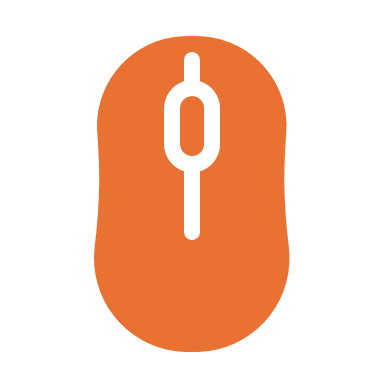 LOKALE VORSCHRIFTEN: DEUTSCHLAND
Welche Steuern muss ich beachten?
 
In Deutschland fallen bei der Gründung eines Unternehmens in erster Linie drei Steuern an: Einkommensteuer, Gewerbesteuer und Mehrwertsteuer. Die Einkommensteuer wird auf den Gewinn erhoben (versuchen Sie, sie hier zu berechnen), während die Gewerbesteuersätze je nach Region variieren, mit möglichen Freibeträgen. Die Mehrwertsteuer wird auf Verkäufe erhoben, wobei die Möglichkeit besteht, die Kleinunternehmer-regelung in Anspruch zu nehmen, die eine gesonderte Meldung ausschließt. 
 
Wie verwalte ich meine Steuern?
Die Unterstützung durch zertifizierte Berater für Buchhaltung und Steuererklärungen ist üblich und ihr Geld wert (denn sie helfen Ihnen, es zu sparen!). Hier finden Sie eine Übersicht, wo Sie solche Unterstützung (Steuerberater) vor Ort finden.
Beratung und Information: DEUTSCHLAND
Bevor Sie Ihr Unternehmen gründen, sollten Sie sich so gut wie möglich beraten und informieren lassen. Informieren Sie sich über die - manchmal kostenlose - Unterstützung, die öffentliche und private Einrichtungen Existenzgründern bieten.
Beratungsdienste
Industrie- und Handelskammern (IHK)
Allgemeine Beratung zu allen Fragen rund um die Existenzgründung (kostenlos). Die Adresse der nächstgelegenen Industrie- und Handelskammer finden Sie auf der Website des Deutschen Industrie- und Handelskammertages (DIHK).

Handwerkskammern (HWK)
Allgemeine Beratung zu allen Fragen rund um die Existenzgründung (kostenlos). Die Adresse der nächstgelegenen Handwerkskammer finden Sie auf der Website des Zentralverbands des Deutschen Handwerks.
Beratung und Information: DEUTSCHLAND
Beratungsdienste

Projekt "Wir gründen in Deutschland"
Die Website des Projekts "Wir gründen in Deutschland" bietet sowohl ausländischen Studierenden und Akademikern in Deutschland als auch im Ausland lebenden Fachkräften, die in Deutschland ein Unternehmen gründen wollen, Unterstützung. Wenn Sie Fragen haben oder etwas nicht ganz verstehen, können Sie sich an Personen wenden, die Ihnen weiterhelfen - entweder per Telefon oder per E-Mail. Die Website ist in verschiedenen Sprachen verfügbar, z. B. in Deutsch, Englisch, Ukrainisch, Russisch, Chinesisch, Polnisch und Türkisch.

KfW
Mit den Förderprogrammen des Bundes unterstützt die KfW Existenzgründer und insbesondere kleine und mittlere Unternehmen. Weitere Informationen zu diesen Förderprogrammen finden Sie auf der Website der KfW.
Beratung und Information: DEUTSCHLAND
Beratungsdienste
Bundesagentur für Arbeit
Die Bundesagentur für Arbeit bietet viele Informationen zum Leben und Arbeiten in Deutschland.         Weitere Informationen finden Sie auf der Website der Bundesagentur für Arbeit.

Institut für freie Berufe
Sie möchten sich selbstständig machen, z.B. als Coach, Berater, Rechtsanwalt, Arzt, Ingenieur, Heilpraktiker, Künstler oder Journalist? Das Institut für Freie Berufe ist eines der führenden Forschungs- und Beratungsinstitute für Freie Berufe in Deutschland. Es bietet individuelle Gründungsberatung, spezialisierte Workshops und Seminare, begleitetes Coaching für Freiberufler und ein breites Informationsangebot für Unternehmensgründer. Weitere Informationen finden Sie auf der Website des Instituts für Freie Berufe.

Netzwerk "Integration durch Qualifizierung" (iQ)
Das Netzwerk "Integration durch Qualifizierung" (iQ) setzt sich für die Verbesserung der Beschäftigungschancen von Menschen mit Migrationshintergrund ein. Ein Ziel ist es, dass im Ausland erworbene berufliche Qualifikationen unabhängig vom Aufenthaltsstatus häufiger zu einer dem Ausbildungsstand entsprechenden Beschäftigung führen. Darüber hinaus bietet sie Informationen zur Existenzgründung für Ausländer mit einer Aufenthaltserlaubnis. Weitere Informationen finden Sie auf der Website des Netzwerks iQ.
Beratung und Information: DEUTSCHLAND
Beratungsdienste

Projekt "Handbook Germany: Together"
Das Projekt "Handbook Germany: Together" bietet Antworten - von A bis Z des Lebens in Deutschland in Artikeln, Videos und Podcasts, alles auf der Informationsplattform handbookgermany.de. In neun Sprachen gibt die Website wichtige Tipps zu Arbeit, aufenthaltsrechtlichen Fragen, Wohnen, Gesundheit und Berufsausbildung, Kinderbetreuung, Studium und vielem mehr. Für weitere fallbezogene Fragen gibt es die Community-Plattform Together in Germany

Make it in Germany - Arbeiten in Deutschland: die offizielle Website für qualifizierte Fachkräfte
Das Portal "Make it in Germany" der Bundesregierung bietet ein breites Spektrum an Informationen zum Thema Zuwanderung. Migranten finden dort z.B. Informationen zu den Themen Existenzgründungsvisum, Arbeitssuche, Anerkennung etc. Das Portal enthält auch (erste) Hinweise auf Informationsquellen/Beratungsstellen zum Thema Existenzgründung.
Beratung und Information: DEUTSCHLAND
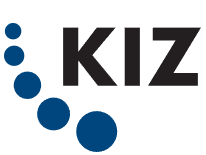 Wo finde ich weitere Unterstützung im Umgang 
mit lokalen Steuern und Bankvorschriften? 
 
Netzwerk-Unterstützung:
Für eine umfassende Beratung bei der Unternehmensgründung empfehlen wir, sich an Netzwerke wie Social Impact, STATT KAPITAL     und KIZ zu wenden. Diese Netzwerke bieten kostenlose Mentoren an, um den Gründungsprozess zu steuern und Kontakte zu relevanten Beratern zu knüpfen - dies ist auch eine gute Gelegenheit, sich mit anderen Gründern zu vernetzen! Spezifische Informationen zur Finanzierung finden Sie auf der offiziellen Website der Regierung.
 
Technische Unterstützung:
Integreat ist eine vielseitige Integrationsplattform für Expats, Menschen mit Migrationshintergrund und Geflüchtete, die in über 100 Kommunen nutzbar ist. Die Plattform ist auch als App verfügbar und bietet wertvolle Ressourcen und Unterstützung für das Finanzmanagement - alles kostenlos.
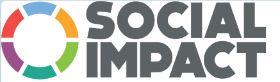 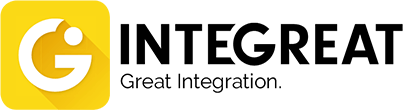 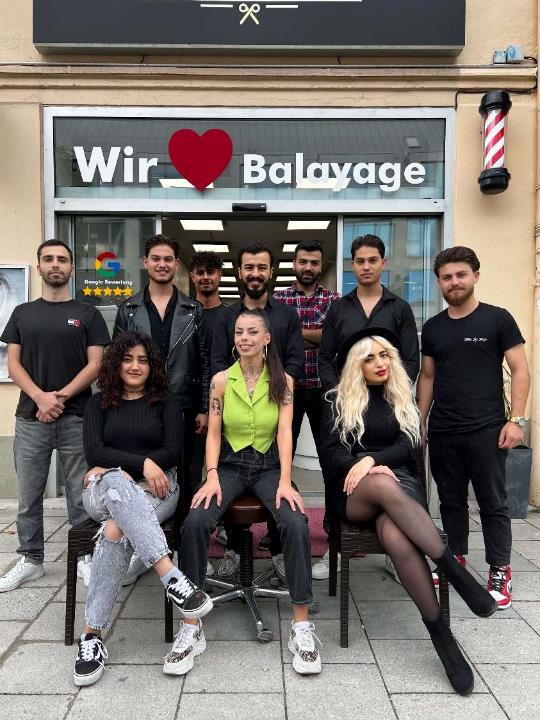 Social Impact - Unterstützung von Unternehmern
mit Migrationshintergrund
Danar Rzgar Abdalrahman eröffnete im März 2021 seinen eigenen Friseursalon in München. Trotz seines mittlerweile sehr erfolgreichen Salons war der Weg dorthin voller Herausforderungen.
Danar kam im Alter von 18 Jahren aus Israel nach Deutschland mit dem Traum, einen eigenen Salon zu eröffnen. Nach Jahren in fester Anstellung und dem Erwerb des Meisterbriefs konnte er diesen Plan endlich verwirklichen.
Aufgrund seines Flüchtlingsstatus war es Danar nicht möglich, eine Bankfinanzierung zu finden. In dieser schwierigen Situation stand ihm Social Impact zur Seite und unterstützte ihn bei der Erstellung des Geschäftsplans und durch Coaching im Rahmen des Projekts RESTART für Neuankömmlinge (damals "The Human Safety Net"). Auf diese Weise fand er schließlich einen privaten Investor. Für Danar war die Anwesenheit eines Coaches von großer Bedeutung:
"Einen Coach zu haben, bedeutete auch viel: Zu wissen, dass man jemanden hat, der einen anleitet, jemanden, der auf deiner Seite ist, macht einen großen Unterschied.“
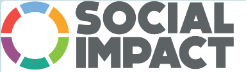 LOCAL REGULATIONS: IRELAND
Where do I find further support in managing local taxes and banking regulations? (Networks, support structures, technical solutions):

Other valuable addresses for support are (please collect valuable information resources, websites, podcasts and so on):
LOKALE VORSCHRIFTEN: IRLAND
Welche Steuern muss ich beachten?
Einkommensteuer - Auf die Gewinne von Einzelunternehmern und Personengesellschaften
Körperschaftssteuer - Auf die Gewinne von Gesellschaften mit beschränkter Haftung (Limited Companies)
Mehrwertsteuer (VAT) - Alle Unternehmen mit einem Umsatz von über 75.000 € (Waren) oder 37.500 € (Dienstleistungen)
PAYE/PRSI - Unternehmen mit Angestellten, einschließlich Eigentümern/Direktoren
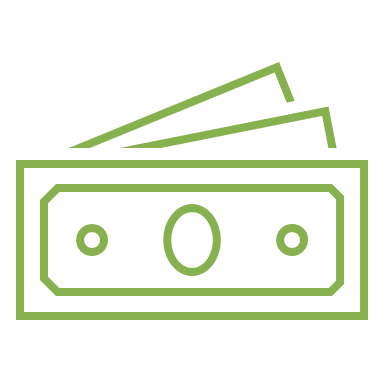 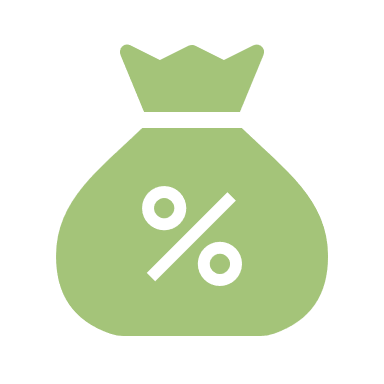 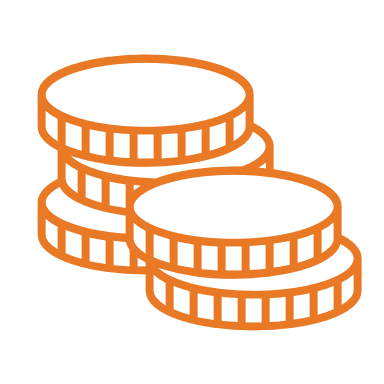 LOKALE VORSCHRIFTEN: IRLAND
Wie verwalte ich meine Steuern?
Führen Sie ordnungsgemäße Aufzeichnungen - Das mag selbstverständlich klingen, aber vielen Unternehmen entgehen legitime steuerlich absetzbare Ausgaben oder sie müssen unnötige Strafen zahlen, weil ihre Buchhaltungsunterlagen nicht ausreichen, um alle Ausgaben zu erfassen und zu belegen, die sie geltend machen können. 
Informieren Sie sich über Ihre Ansprüche - Fragen Sie Ihren Buchhalter oder nehmen Sie sich selbst Zeit, damit Sie verstehen, welche steuerlich absetzbaren Ausgaben für Ihr Unternehmen angemessen sind.
Überprüfen Sie Ihre Ausgaben vor dem Jahresende - Es kann sinnvoll sein, Ausgaben, die Sie für Ausrüstung, Reparaturen oder andere Posten geplant hatten, vor dem Jahresende vorzuziehen, um die Steuererleichterung im laufenden Jahr zu nutzen. 
Finanzieren Sie Investitionsausgaben, um die Steuererleichterung zu maximieren - Wenn Sie Ausrüstung aus dem Cashflow oder per Kredit kaufen, können Sie eine Steuererleichterung von 15 % erhalten, d. h. über sechseinhalb Jahre. Es kann sinnvoll sein, die Ausrüstung durch Leasing zu erwerben und die Steuervergünstigung über die Leasingdauer, d. h. drei Jahre, in Anspruch zu nehmen.
LOKALE VORSCHRIFTEN: IRLAND
Wie verwalte ich meine Steuern?
Beschäftigung von Ehepartnern oder anderen Familienmitgliedern - Es kann manchmal steuerlich vorteilhaft sein, Ehepartner oder andere Familienmitglieder zu beschäftigen, wenn Sie deren Rolle innerhalb des Unternehmens nachweisen und rechtfertigen können. 
Änderung des Jahresendes - Wenn Ihr Unternehmen saisonabhängig ist oder wenn Ihre Gewinne entweder steigen oder sinken, kann es sich unter bestimmten Umständen lohnen, das Geschäftsjahresende zu ändern. 
Verwaltung der vorläufigen Steuer – Entscheiden Sie sich dafür, Ihre vorläufige Steuer auf der Grundlage der Schätzungen für das laufende Jahr zu zahlen, in dem Ihre Einkünfte sinken. 
Steuerfreie Fahrt- und Aufenthaltskosten - Das Finanzamt gestattet die steuerfreie Zahlung von Fahrt- und Aufenthaltskosten, sofern die entsprechenden Belege vorgelegt werden.
LOKALE VORSCHRIFTEN: IRLAND
Wie verwalte ich meine Steuern?
Erwägen Sie die Gründung einer Gesellschaft mit beschränkter Haftung - Bei der Gründung einer Gesellschaft sind weitere Überlegungen anzustellen, aber es kann sinnvoll sein, einen Steuervorteil zu erzielen, wenn Sie Gewinne erwirtschaften, die über das zur Finanzierung Ihrer Lebenshaltungskosten erforderliche Maß hinausgehen. 
Erstellen Sie vor dem Jahresende eine Betriebsabrechnung - Quantifizieren Sie Ihre potenzielle Steuerschuld vor dem Jahresende, damit Sie genügend Zeit für die Planung und Verwaltung Ihrer Steuerrechnung haben.
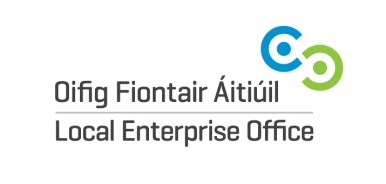 LOKALE VORSCHRIFTEN: IRLAND
Wo finde ich weitere Unterstützung bei der Verwaltung lokaler Steuern und Bankvorschriften?
Unterstützt Unternehmer bei der Planung, Gründung, Finanzierung und Förderung. Bei der Planung müssen Sie die geltenden Vorschriften für die Zahlung von Steuern und die Einstellung von Arbeitnehmern sowie die verschiedenen finanziellen Unterstützungsmöglichkeiten für Unternehmer berücksichtigen. Citizens Information
Eine freiwillige Organisation, die vertrauliche Beratungsdienste über die irische Geschäftswelt anbietet. SBA will Kleinunternehmen unterstützen, die sich an einem Scheideweg befinden und möglicherweise eine Orientierungshilfe benötigen, welche Optionen ihnen als nächstes zur Verfügung stehen. Small Business Advice
Eine staatliche Einrichtung, die der Gemeinschaft durch die faire und effiziente Erhebung von Steuern und Abgaben und die Durchführung von Zollkontrollen dient. Revenue
LOKALE VORSCHRIFTEN: IRLAND
Wo finde ich weitere Unterstützung bei der Verwaltung lokaler Steuern und Bankvorschriften?
Eine nationale Organisation, die dem öffentlichen Interesse dient, indem sie die Währungs- und Finanzstabilität aufrechterhält und gleichzeitig sicherstellt, dass das Finanzsystem im besten Interesse der Verbraucher und der gesamten Wirtschaft funktioniert. Central Bank of Ireland
Lokale Unternehmensbüros (Local Enterprise Offices), die Informationen und Unterstützung für die Gründung oder das Wachstum eines Unternehmens in Irland anbieten. Sie bieten Beratung, Informationen und Unterstützung für Existenzgründer und wachsende Unternehmen. Local Enterprise Office
Unternehmen beim Wachstum auf lokaler Ebene. Sie praktizieren Nachhaltigkeit bei jedem Schritt auf dem Weg. Chambers Ireland
LOKALE VORSCHRIFTEN: IRLAND
Weitere wertvolle Adressen für die Unterstützung
Einen Firmennamen bei Cro registrieren 
Sie helfen Unternehmen auf der ganzen Insel, grenzüberschreitend Handel zu treiben, zusammenzuarbeiten, innovativ zu sein und Investitionen anzuziehen:  Inter Trade Ireland
Haben es sich zur Aufgabe gemacht, die Macht der Menschen zu nutzen, um den sozialen Wandel zu beschleunigen. Sie bieten Programme, Direktfinanzierung und Alumni-Mentoren an: Social Entrepreneurs Ireland
Diese Organisation unterstützt Unternehmen, die Schwierigkeiten haben, einen Geschäftskredit von einem traditionellen Kreditgeber zu erhalten: Micro Finance Ireland
LOKALE VORSCHRIFTEN: IRLAND
Lassen Sie sich von diesem Podcast inspirieren! Der Irish Success Podcast ist eine Möglichkeit, von erfolgreichen Unternehmern etwas über Unternehmertum zu lernen. Jede Woche laden sie jemanden ein, der in seinem Beruf erfolgreich ist.
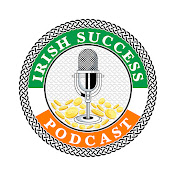 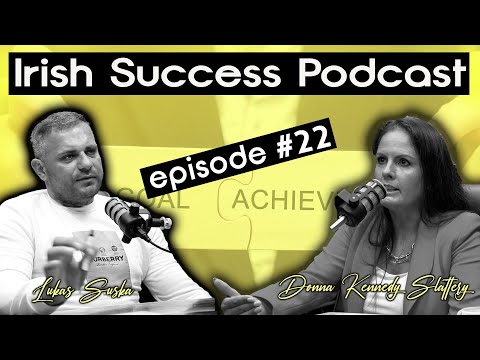 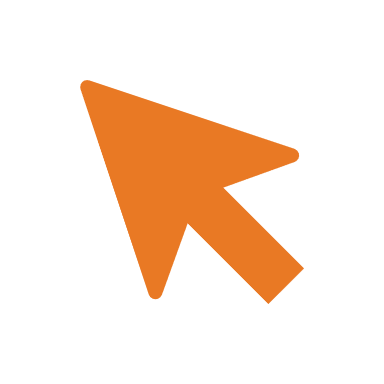 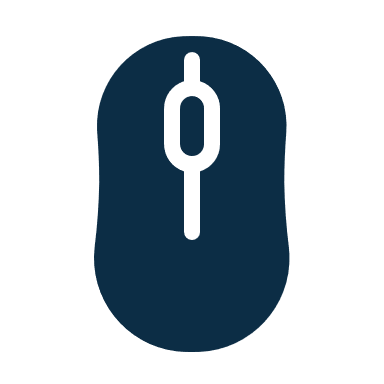 LOKALE VORSCHRIFTEN: DÄNEMARK
Welche Steuern muss ich beachten?
Einkommensteuer: Dänemark hat ein progressives Einkommenssteuersystem. Das heißt, je mehr man verdient, desto höher ist der Prozentsatz der zu zahlenden Steuer. Sie umfasst die staatliche Einkommenssteuer, die Gemeindesteuer, die Krankenversicherungsbeiträge und ggf. die Kirchensteuer.

Mehrwertsteuer (VAT): In Dänemark als "Moms" bekannt, ist dies eine Steuer auf Waren und Dienstleistungen. Unternehmen müssen die Mehrwertsteuer von ihren Kunden einziehen und an die Steuerbehörden abführen.

Körperschaftssteuer: Unternehmen zahlen einen Pauschalsatz auf ihre Gewinne. Es ist wichtig, dass Unternehmer wissen, wie sie diese Steuer einreichen und zahlen müssen: Dies sind Steuern auf bestimmte Waren wie Alkohol, Tabak und zuckerhaltige Produkte.

Grundstückssteuer: Eigentümer von Immobilien zahlen diese Steuer auf der Grundlage des Immobilienwerts.
LOKALE VORSCHRIFTEN: DÄNEMARK
Wie verwalte ich meine Steuern?
Anmeldung für eine Steuerkarte: Wenn Sie in Dänemark arbeiten, benötigen Sie eine Steuerkarte,             mit der Ihr Arbeitgeber Ihre Einkommenssteuer abführt.

Verstehen Sie die Steuerbescheide: Jedes Jahr erhalten Sie einen Steuerbescheid ("årsopgørelse"), der eine Übersicht über Ihr Einkommen und die gezahlten Steuern enthält. Sie sollten ihn auf seine Richtigkeit hin überprüfen und eine Steuererklärung abgeben: Wenn Sie zusätzliche Einkünfte oder Abzüge haben, die nicht bereits in Ihrem Steuerbescheid eingetragen sind, müssen Sie eine Steuererklärung abgeben.

Führen Sie Buch: Führen Sie klare Aufzeichnungen über alle Ihre Einkünfte, Ausgaben und Steuerzahlungen.

Holen Sie sich professionellen Rat: Die Steuergesetze können sehr komplex sein, und eine professionelle Beratung kann Ihnen dabei helfen sicherzustellen, dass Sie die Vorschriften einhalten und alle Freibeträge und Abzüge in Anspruch nehmen. Die dänische Steuerbehörde SKAT bietet Online-Dienste an, mit denen Sie die meisten Ihrer Steuerangelegenheiten erledigen können.
LOKALE VORSCHRIFTEN: DÄNEMARK
Wo finde ich weitere Unterstützung im Umgang mit lokalen Steuern und Bankvorschriften?
Dänische Steuerbehörde (Skattestyrelsen): Dies ist die zentrale Stelle für die Steuererhebung und -verwaltung in Dänemark. Sie bietet eine Fülle von Informationen über Steuern, u. a. darüber, wie man Steuern elektronisch einreicht und bezahlt, sowie Einzelheiten zur Einkommenssteuer und anderen Steuerarten wie Mehrwertsteuer und AM-Steuer. Die Steuerbehörde stellt jährlich im März einen Steuerbescheid aus, den die Steuerzahler bis zum 1. Mai überprüfen und korrigieren müssen. Ausführliche Informationen und Anleitungen zur Besteuerung in Dänemark finden Sie auf der Website (InterNations, Expat Arrivals).
International Citizen Service Centers: Diese Zentren bieten aus dem Ausland Zugezogenen, die in Dänemark leben oder arbeiten, Hilfe zu den Themen Beantragung von Steuernummern und Steuerkarten. Sie können eine wertvolle Hilfe sein, wenn es darum geht, Ihre steuerlichen Pflichten zu verstehen und können bei der vorläufigen Einkommensveranlagung helfen (Workplace Denmark).
E-Tax für Privatpersonen und Unternehmen: Das Online-Selbstbedienungssystem der dänischen Steuerbehörde, E-tax (TastSelv), ist der Ort, an dem Privatpersonen und Unternehmen ihre Steuern verwalten können. Es ist auch die Plattform, auf der Sie die Steuerinformationen abrufen können, die die dänische Steuerbehörde über Sie gespeichert hat (Workplace Denmark).
Arbeits- und Lohnbuchhaltungsrecht: Es ist wichtig, das dänische Arbeits- und Lohnbuchhaltungsrecht zu kennen, um die Vorschriften einzuhalten. Dänemark hält sich an die EU-Vorschriften, hat aber auch seine eigenen Gesetze, z. B. über die Einstufung von Arbeitnehmern, Arbeitszeiten und bezahlte Freistellung. In Dänemark gibt es keinen Mindestlohn; die Löhne werden oft durch Tarifverträge festgelegt. (Fit Smart Business)
LOKALE VORSCHRIFTEN: DÄNEMARK
Wo finde ich weitere Unterstützung im Umgang mit lokalen Steuern und Bankvorschriften?
5. Professionelle Rechts- und Steuerberater: Bei komplexen Steuerfragen kann es von Vorteil sein, sich von Steuerfachleuten und Rechtsberatern in Dänemark beraten zu lassen. Sie können Ihnen helfen, sich im Steuersystem zurechtzufinden und sicherstellen, dass Sie alle verfügbaren Steueranreize nutzen (NordicHQ).
6. Bankwesen in Dänemark: Die wichtigsten Banken in Dänemark bieten hochentwickelte und effiziente Online-Bankdienstleistungen an. Um ein Bankkonto zu eröffnen, müssen Migranten eine Registrierungsnummer (CPR) beantragen und eventuell ein NemKonto für Gehalts- und Regierungszahlungen einrichten. Geldautomaten und Kreditkarten sind in ganz Dänemark verfügbar (Expat Arrivals).
7. Hinweise für Unternehmen: Wenn Sie ein Unternehmen führen, machen Sie sich mit den dänischen Steuergesetzen und der Verpflichtung zur periodengerechten Buchführung vertraut. Die Nichteinhaltung kann zu Geldstrafen führen, so dass es ratsam sein kann, sich an einen mit dem dänischen Recht vertrauten Wirtschaftsprüfer oder Buchhalter zu wenden. Es gibt mehrere Steueranreize für Unternehmen, darunter Steuergutschriften für Forschung und Entwicklung, die Wachstum und Innovation fördern können (NordicHQ).
LOKALE VORSCHRIFTEN: DÄNEMARK
Weitere nützliche Adressen zur Unterstützung
Die dänische Steuerbehörde (Skattestyrelsen): Die zentrale Behörde für Steuererhebung und -verwaltung. Ihre offizielle Website bietet umfassende Informationen über die verschiedenen Steuern und Abgaben, wie sie zu zahlen sind und welche Pflichten Einzelpersonen und Unternehmen haben. Die Website ist in englischer Sprache zugänglich, was die Navigation für Nicht-Muttersprachler erleichtert (Skattestyrelsen).

Steuern in Dänemark: Dieser Abschnitt der Website der dänischen Steuerbehörde bietet detaillierte Anleitungen zu verschiedenen Aspekten des dänischen Steuersystems. Sie enthält Informationen darüber, was zu tun ist, wenn man nach Dänemark zieht, über Steuerarten, Steuerpflicht und praktische Ratschläge für diejenigen, die Dänemark verlassen. Es handelt sich um eine hilfreiche Seite, insbesondere für Neuankömmlinge, die die Besteuerung auf verständliche Weise erklärt (Taxation in Denmark - Skat.dk).

Tax in Denmark Guide: Eine Veröffentlichung der dänischen Steuerbehörde, die als Einführung in das dänische Steuersystem dient. Sie richtet sich an Neueinsteiger und diejenigen, die mit dem System noch nicht vertraut sind, und wird in einem herunterladbaren PDF-Format bereitgestellt, das sich für Kursmaterialien eignen könnte (Steuern in Dänemark - info.skat.dk).
LOKALE VORSCHRIFTEN: SCHWEDEN
Welche Steuern muss ich beachten?Eine Gesellschaft mit beschränkter Haftung zahlt Körperschaftssteuer auf den Gewinn, den das Unternehmen im Laufe des Jahres erzielt hat (20,6 %). Darüber hinaus muss das Unternehmen unter Umständen auch Grundsteuer, Mehrwertsteuer (25 %, 12 %, 6 %), Arbeitgeberbeiträge und Steuern auf die Löhne der Arbeitnehmer zahlen: https://verksamt.se/en/taxes-contributions/limited-companiesWie verwalte ich meine Steuern?Das schwedische Handelsregister und die schwedische Steuerbehörde 
Schwedische Steuerbehörde (Skatteverket) 
0771 567 567
www.skatteverket.se
LOKALE VORSCHRIFTEN: SCHWEDEN
Wo finde ich weitere Unterstützung im Umgang mit lokalen Steuern und Bankvorschriften? REGIERUNGSBEHÖRDEN 
Schwedisches Handelsregisteramt (Bolagsverket) 
                +46 771 670 670 www.bolagsverket.se
Schwedisches Handelsregisteramt und schwedische Steuerbehörde (Skatteverket):
                0771 567 567 www.skatteverket.se  
Weitere wertvolle Adressen für Unterstützung
  www.verksamt.se Hier können Sie Ihr Unternehmen Schritt für Schritt registrierenhttps://www.nyforetagarcentrum.com/ Kostenlose Hilfe bei der Gründung eines Unternehmenshttps://www.almi.se/ Kostenlose Hilfe bei der Unternehmensentwicklung und Finanzierunghttps://coompanion.se/ Kostenlose Hilfe bei der Geschäftsentwicklung für Sozialunternehmen
ABSCHNITT
04
Unterstützung durch Finanzberatung und Finanzierungsmöglichkeiten
WOFÜR BENÖTIGE ICH MITTEL?
Es gibt 4 Phasen, in denen eine Finanzierung Ihr Unternehmen unterstützen kann
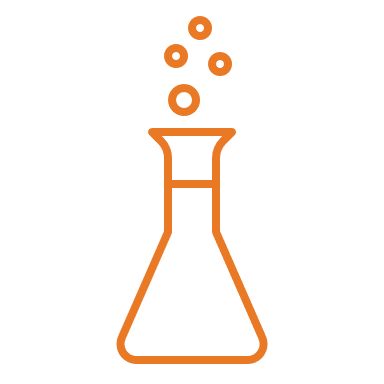 Zur Deckung der Kosten in der Entwicklungsphase
Die Kosten für die Einführung Ihres Produkts oder Ihrer Dienstleistung hängen von der Art Ihres Unternehmens ab. Wenn Sie mit physischen Produkten arbeiten, denken Sie an Dinge wie Prototypen, Ausrüstung, Materialien, Erstausstattung, Verpackung und Markenbildung. Wenn Sie einen physischen Raum suchen, sollten Sie an die Kaution, die monatliche Miete und die Einrichtungskosten denken. Nehmen Sie sich einen Moment Zeit, um herauszufinden, wie viel Platz Sie wirklich brauchen - denken Sie an Produktions-, Lager- und Verwaltungsbereiche, je nach Produkt.

2. Die Markteinführung Ihres Produkts oder Ihrer Dienstleistung
Ein neues Produkt oder eine neue Dienstleistung auf den Markt zu bringen, ist der Beginn einer aufregenden Reise, die aber auch teuer werden kann. Wie bei vielen geschäftlichen Unternehmungen ist eine gute Vorbereitung das Geheimnis des Erfolgs. Es ist wichtig, ein Gleichgewicht zwischen dem Aufbau von Vorfreude und der Begrenzung der Kosten zu finden. Fangen Sie schon Wochen oder sogar Monate vorher an, für Ihr Projekt zu werben, aber seien Sie sparsam mit Ihren Ausgaben. Seien Sie kreativ und stellen Sie sicher, dass Ihre Botschaften den tatsächlichen Wünschen der Menschen entsprechen.

Und vergessen Sie nicht, sich ein Budget zu setzen und es einzuhalten!
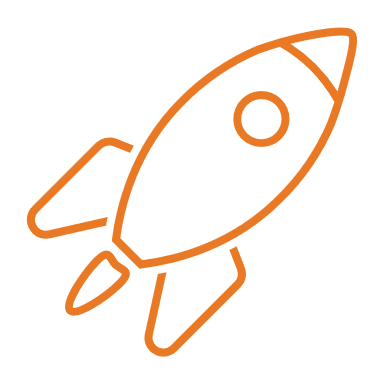 WOFÜR BENÖTIGE ICH MITTEL?
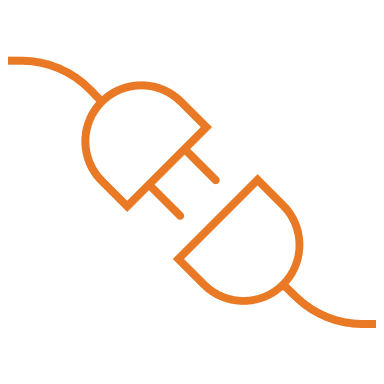 Es gibt 4 Phasen, in denen eine Finanzierung Ihr Unternehmen unterstützen kann
3. Cashflow zur Führung Ihres Unternehmens
Die Aufrechterhaltung eines gesunden Cashflows ist für den Erfolg eines Start-ups entscheidend. Nutzen Sie eine grundlegende Cashflow-Prognose, um den Finanzbedarf zu antizipieren und bei Bedarf Unterstützung zu erhalten. Sammeln Sie Beweise, um Ihre Prognosen zu untermauern. Hier sind einige Tipps:
Kunden-Chit-Chat: Führen Sie ein Gespräch mit potenziellen Kunden, um ihre Bedürfnisse und Wünsche herauszufinden - ein kleiner Blick in die Zukunft!
Frühaufsteher erhalten Vergünstigungen: Ermutigen Sie zu Vorbestellungen und Einzahlungen, um nicht nur den Absatz zu sichern, sondern auch frühe Unterstützer mit exklusiven Vorteilen zu belohnen. Es ist, als ob Sie ihnen einen VIP-Pass für den Start Ihres Unternehmens geben!
Budget Ninja Moves: Behalten Sie Ihre Ausgaben im Auge. Betrachten Sie es als Ihre Aufgabe, ein Budget-Ninja zu sein - Kosten zu senken, Großeinkäufe zu tätigen, um Rabatte zu erhalten, und Versorgungsunternehmen zu wechseln wie ein cleverer Superheld.
Vorräte-Jonglier-Akt: Stellen Sie sich vor, Sie betreiben einen Zirkus, aber mit Ihren Produkten. Jonglieren Sie sorgfältig mit den Lagerbeständen, um die Risiken einer Überbevorratung (hallo, Kassenineffizienz!) und einer Unterbevorratung (niemand mag eine verspätete Vorstellung) zu vermeiden. Es geht darum, das perfekte Gleichgewicht zu finden! 

Anhand einer grundlegenden Cashflow-Prognose können Sie feststellen, wo Ihr Unternehmen Unterstützung benötigt, entweder aus eigenen Mitteln oder aus einer anderen Finanzierungsquelle - weitere Informationen zu diesem Thema finden Sie in unserem Extra zum Liquiditätsmanagement!
WOFÜR BENÖTIGE ICH MITTEL?
Es gibt 4 Phasen, in denen eine Finanzierung Ihr Unternehmen unterstützen kann
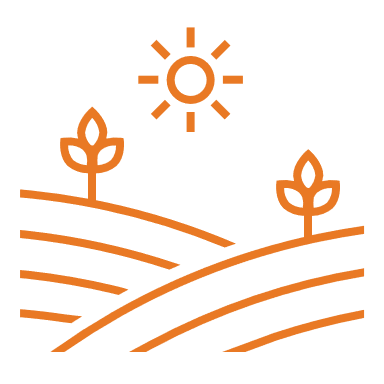 4. Finanzierung zum Leben!
Die Gründung eines Unternehmens ist eine großartige Chance, aber viele Gründer verlassen sich dabei stark auf ihre persönlichen Ersparnisse. In der Anfangsphase kann eine Teilzeitbeschäftigung eine sichere Einkommensquelle bieten, um finanzielle Sicherheit zu gewährleisten, während das Unternehmen aufgebaut wird. Trotz des stabilen Einkommens ist der größte Nachteil, dass dadurch weniger Zeit für den Aufbau des Unternehmens bleibt. 
Lassen Sie uns nun die verschiedenen Möglichkeiten und Wege zur Finanzierung erkunden, um Ängste zu minimieren und den Weg für eine erfolgreiche unternehmerische Tätigkeit zu ebnen.
 
Nachdem wir nun einen guten Überblick darüber haben, wofür eine Finanzierung benötigt wird, wollen wir uns ansehen, wo wir eine Finanzierung finden können!
WO KÖNNEN SIE FINANZMITTEL FINDEN?
Private Investitionen als niedrigschwellige Lösung
Investitionen durch Privatpersonen sind eine kostengünstige Option für neue Unternehmen, insbesondere wenn diese auf einer soliden Geschäftsgrundlage basieren. Diese Investitionen bieten zusätzliche Vorteile wie wertvolle Geschäftskontakte und Beratung, die herkömmliche Kreditgeber oft nicht bieten. Unternehmensgründungen werden häufig mit der Unterstützung von Freunden und Familie gestartet. Es ist wichtig, persönliche und berufliche Beziehungen durch dokumentierte Vereinbarungen und transparente Kommunikation der Risiken zu trennen. Stellen Sie sicher, dass Investoren den möglichen Verlust verstehen, um persönliche Beziehungen nicht zu gefährden. Führen Sie offene Gespräche und sorgen Sie dafür, dass alle Beteiligten informiert sind. 

Betrachten Sie dies als eine Schatzkarte, die zum Erfolg führt und sowohl Ihre geschäftlichen als auch persönlichen Beziehungen intakt hält.
WO KÖNNEN SIE FINANZMITTEL FINDEN?
Gemeinschaften und Netzwerke als Ihre wirtschaftliche Familie
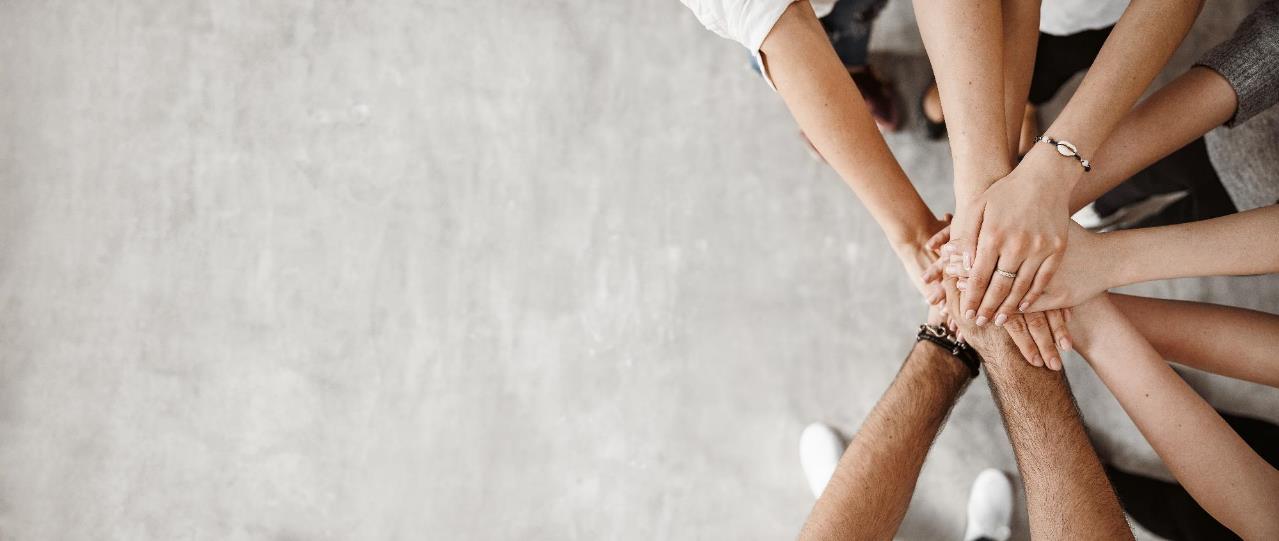 Verbinden Sie sich mit Ihrer Gemeinschaft: Die Beschaffung von Finanzmitteln für Ihr kleines Unternehmen mag ein wenig überwältigend erscheinen, aber lassen Sie uns ganz simpel beginnen. Wenden Sie sich an örtliche Gruppen für kleine Unternehmen, besuchen Sie Ihre ansässige Handelskammer oder wenden Sie sich an das staatliche Amt für Wirtschaftsförderung - dort erhalten Sie oft hilfreiche Ratschläge. Wenn es um die Finanzierung geht, sollten Sie einen Mikrokredit in Betracht ziehen. Das ist wie ein Kleinkredit, bei dem man nicht alles aufs Spiel setzen muss. Sie können diese Kredite einzeln oder als Teil einer Gruppe erhalten. Und dann gibt es noch die Mikrofinanzierung, die eine Reihe verschiedener Finanzhilfen für einkommensschwache, aber wirtschaftlich engagierte Menschen darstellt. Betrachten Sie es als Ihr freundliches Nachbarschaftshilfesystem! Indem Sie diese Möglichkeiten ausloten und sich auf Ihre lokalen Verbindungen stützen, erhalten Sie nicht nur Geld, sondern bauen auch eine Gemeinschaft um Ihr Unternehmen herum auf.
WO KÖNNEN SIE FINANZMITTEL FINDEN?
Crowfunding - nutzen Sie die Macht der Crowd!
Crowdfunding ist eine fantastische Möglichkeit, Ihr neues Projekt zu finanzieren, indem Sie kleine Beiträge von einer großen Gemeinschaft von Menschen sammeln. Es geht nicht nur darum, Geld zu sammeln, sondern auch darum, eine unterstützende Gemeinschaft aufzubauen und die Sichtbarkeit und Glaubwürdigkeit von Ihnen und Ihrem Unternehmen zu erhöhen.
 
Sie fragen sich, ob Crowdfunding etwas für Sie ist?
Crowdfunding ist ideal für bestimmte Unternehmen, insbesondere für Start-ups oder Unternehmen in der Anfangsphase, die eine bescheidene Finanzierung benötigen. Das funktioniert besonders gut in bestimmten Bereichen wie Kunst, Handwerk und der Lebensmittelherstellung.
 
Die verschiedenen Plattformen sind auf unterschiedliche Modelle zugeschnitten, so dass die Wahl der richtigen Plattform für eine erfolgreiche Kampagne entscheidend ist. Werfen wir einen Blick auf die verschiedenen Arten!
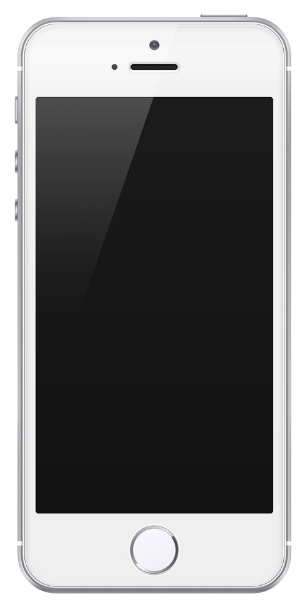 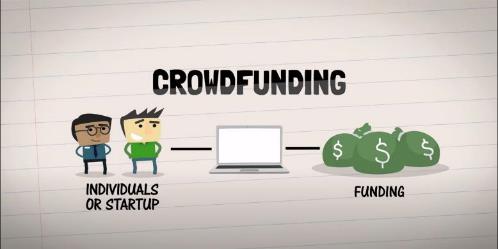 WO KÖNNEN SIE FINANZMITTEL FINDEN?
Crowfunding - nutzen Sie die Macht der Crowd!
Crowdfunding kann verschiedene Formen annehmen:
 
Wohltätigkeit: Die Menschen spenden, ohne eine finanzielle Gegen-                                                     leistung zu erwarten.
Vorverkauf: Die Spender unterstützen ein Produkt und erhalten es nach der Veröffentlichung.
Peer-to-Peer-Kredite: Die Kreditgeber erhalten einen finanziellen Ausgleich.
Beteiligungsfinanzierung: Die Kreditgeber erhalten Unternehmensanteile als Gegenleistung für ihre Unterstützung.
 
Je nach der von Ihnen gewählten Plattform können unterschiedliche Gebühren anfallen: 
Plattform-Hosting-Gebühr: Einige Plattformen erheben eine anfängliche Hosting-Gebühr. Erkundigen Sie sich bei der Plattform, bevor Sie Ihre Kampagne starten.
Erfolgsprämie: Die meisten Plattformen nehmen einen Prozentsatz des gesammelten Betrags (in der Regel 3 % bis 12 %).
Gebühren für die Zahlungsabwicklung: Beachten Sie die Bearbeitungsgebühren für jede Transaktion (in der Regel etwa 3 %). Bei einer Spende von 100 € erhält die Kampagne beispielsweise 97 €.
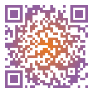 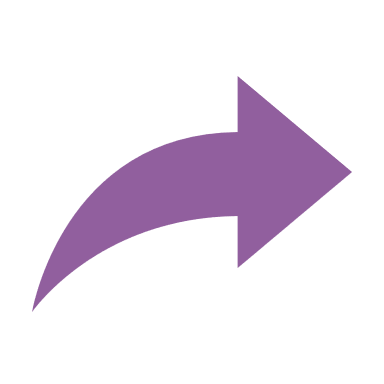 Möchten Sie mehr über Crowdfunding erfahren? Sehen Sie sich dieses Video an!
WO KÖNNEN SIE FINANZMITTEL FINDEN?
Crowfunding - nutzen Sie die Macht der Crowd!
Crowdfunding - ein guter Video-Pitch ist der Schlüssel!
Ein hervorragender Video-Pitch ist der Schlüssel zu einer erfolgreichen Crowdfunding-Kampagne. Bevor Sie die Aufnahme starten, sollten Sie sich von anderen erfolgreichen Pitches inspirieren lassen. Entwickeln Sie ein überzeugendes Skript, das Ihre Alleinstellungsmerkmale klar herausstellt.

Bei der Aufnahme sollten Sie Ihre Vision mit Leidenschaft vortragen - lassen Sie Ihre Begeisterung durchscheinen. Diese echte Energie ist ansteckend und schafft Vertrauen bei Ihren Geldgebern. Zögern Sie nicht, die Aufnahmen zu wiederholen, bis Sie den richtigen Ton getroffen haben.

Erfahren Sie mehr darüber, wie Sie eine überzeugende Präsentation erstellen können: hier.
Eine Liste der verschiedenen Crowdfunding-Plattformen in der EU finden Sie hier: hier.
Und da der ganze Geschäftsjargon manchmal überwältigend sein kann, haben wir dies: hier.
Für viele weitere nützliche Tipps lesen Sie dies: hier.
Fallbeispiel:
Milena und Jan - mit Crowdfunding aus der Not eine Tugend machen
2015 gestartet, ist Ein guter Plan heute Deutschlands beliebteste Marke für Achtsamkeitskalender und -journale. Das Unternehmen entstand aus der Not heraus und wurde zur Tugend: Einer der Gründer, Jan Lenarz, kämpfte mit Burnout und fand seinen Weg zur Achtsamkeit. Gemeinsam mit seiner Freundin Milena Glimbovski, die eine ähnliche Diagnose bekam, hinterfragten sie die ungesunde Haltung der Start-up-Welt als Selbstausbeutungsindustrie.        
Ihre Idee war es, ein Tagebuch zu entwickeln, das sie täglich daran erinnert, sich um ihre eigenen Bedürfnisse zu kümmern. Anstatt sofort ein eigenes Unternehmen zu gründen, beschlossen sie, eine Crowdfunding-Kampagne auf Startnext zu starten. Ihr Ziel von 15.000 € für 600 Bücher wurde innerhalb weniger Stunden erreicht. Am Ende erreichten sie eine Überfinanzierung von 1.200%, was diese Kampagne zur erfolgreichsten deutschen Crowdfunding-Kampagne für ein Produkt zu diesem Zeitpunkt machte.
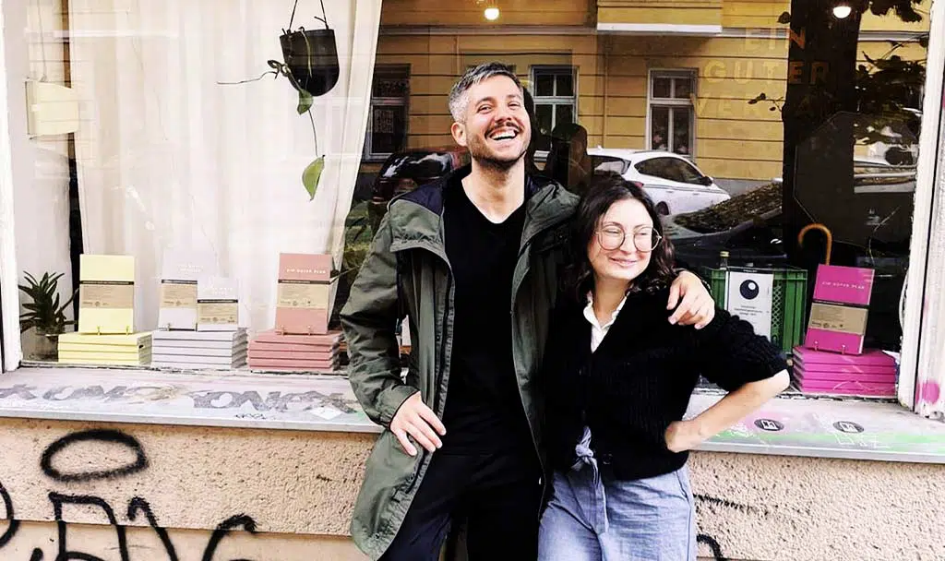 https://einguterplan.de/ueber-uns
WO KÖNNEN SIE FINANZMITTEL 
FINDEN?
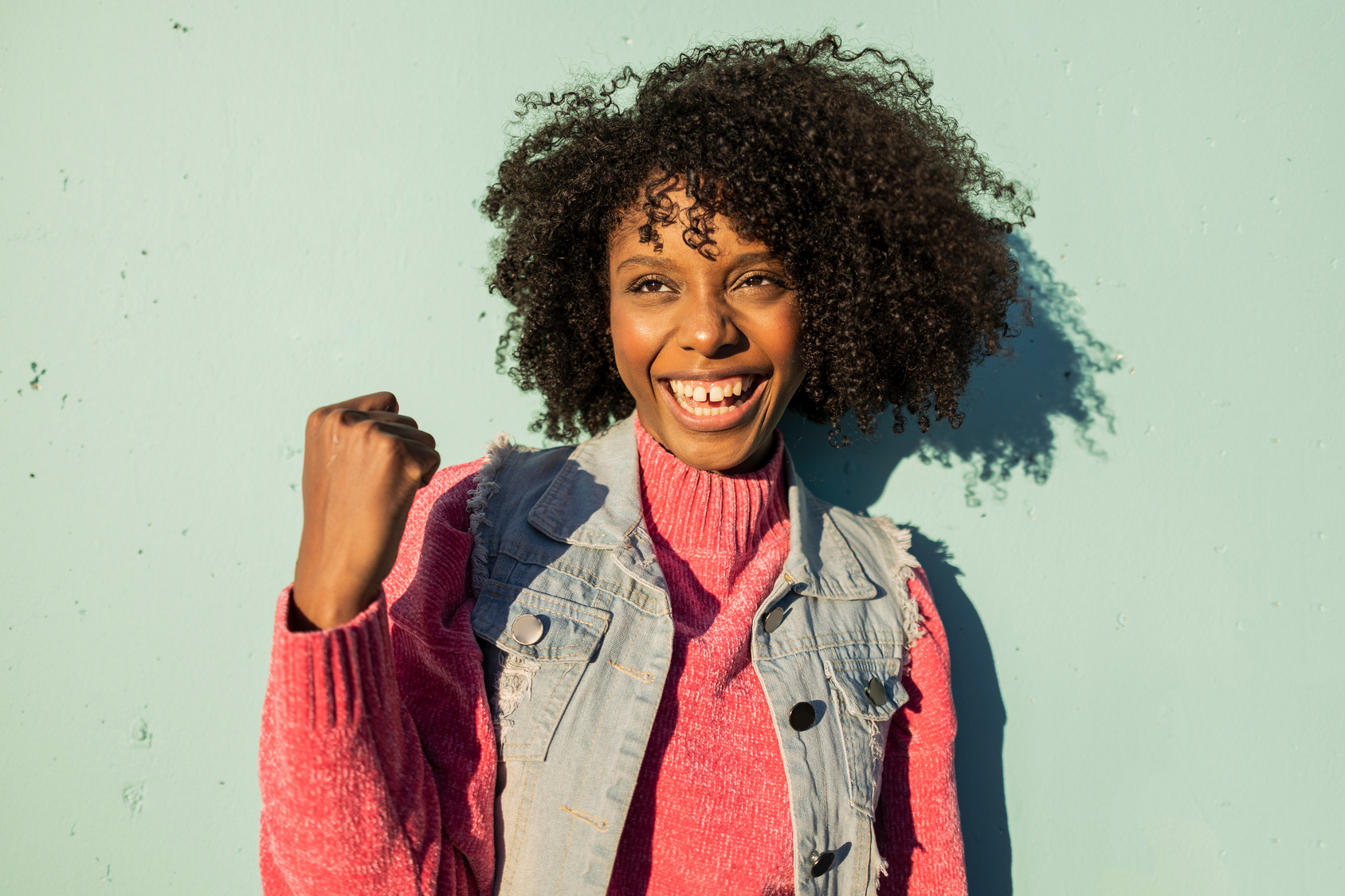 Zuschüsse können Ihnen helfen, Ihr Unternehmen zu stärken
Zuschüsse, die von öffentlichen Einrichtungen und Stiftungen angeboten werden, sind auf lokaler, regionaler und nationaler Ebene verfügbar. Es ist an der Zeit, die perfekte Lösung für Ihre Unternehmensziele zu finden!
Der Weg zum Erfolg mit Fördermitteln
Die Beschaffung von Fördermitteln ist ein bisschen wie das Backen eines Kuchens - es geht um die richtigen Zutaten (Sie und Ihr Projekt) und die Einhaltung eines guten Rezepts. In den folgenden Abschnitten werden wir Ihnen unsere bewährten Verfahren, Tipps und Tricks für den Erfolg bei der Vergabe von Fördermitteln vorstellen. Sobald Sie den Dreh raus haben, können Sie sich auf verschiedenen Ebenen um Fördermittel bemühen.
Klarheit unerlässlich bei der Beantragung von Fördermitteln
Geldgeber wollen wissen, dass Ihr Unternehmen gut geplant und nachhaltig ist. Wenn Sie einen Antrag stellen, sollten Sie sich über Ihren Finanzierungsbedarf im Klaren sein: Gründungskosten, neue Produkte, Schulungen oder Forschung und Entwicklung.
WO KÖNNEN SIE FINANZMITTEL FINDEN?
Zuschüsse können Ihnen helfen, Ihr Unternehmen zu stärken
Mindestanforderungen
Leider verfehlen bis zu 50 % der Anträge ihr Ziel. Lesen Sie zunächst den Leitfaden und berücksichtigen Sie die Motivation des Geldgebers, das Antragsformat, die Höhe der Finanzierung, die Fristen, die Förderfähigkeit und den Entscheidungsprozess.
 
Engagieren und Unterscheiden 
Denken Sie daran: "Menschen geben Menschen". Seien Sie kreativ, verkaufen Sie Ihre Idee und schaffen Sie Glaubwürdigkeit. Geldgeber unterstützen organisierte und fähige Projektträger.
 
Bewerbungsstrategie 
Beschreiben Sie Ihr Projekt wahrheitsgemäß, schlüsseln Sie die Anforderungen auf und präsentieren Sie eine leserfreundliche Bewerbung. Versprechen Sie nicht zu viel; realistische Erwartungen sind wichtig.
 
Weitere Informationen darüber, was eine Finanzhilfe bewirkt und was nicht, finden Sie in diesem Video!
WO KÖNNEN SIE FINANZMITTEL FINDEN?
Zuschüsse können Ihnen helfen, Ihr Unternehmen zu stärken
TOP-TIPPS FÜR DIE BEANTRAGUNG VON ZUSCHÜSSEN 
Gehen Sie davon aus, dass der Geldgeber nichts über Ihren Hintergrund weiß
Komponenten der Bewerbung aufschlüsseln
Priorisieren Sie die Präsentation, damit sie leicht zu lesen ist
Es handelt sich um einen Wettbewerb, also zeigen Sie sich von Ihrer besten Seite
Schreiben Sie in einem ansprechenden, journalistischen Stil
Untermauern Sie Ihre Behauptungen mit relevanter Forschung und Beweisen
Zeigen Sie den zusätzlichen Nutzen Ihres Projekts auf
Kommunizieren Sie vor der Bewerbung mit der Förderorganisation
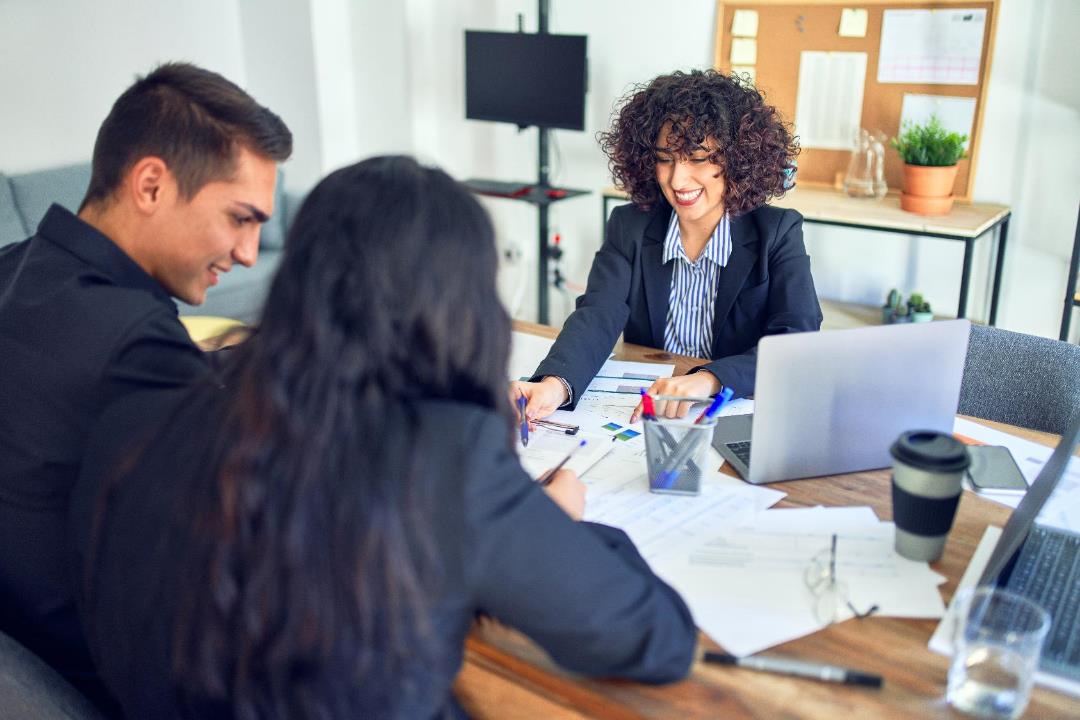 WO KÖNNEN SIE FINANZMITTEL FINDEN?
Für komplexere Gründungsideen sollten Sie einen Bankkredit in Betracht ziehen.
Die Sicherung eines Geschäftskredits bei einer Bank erfolgt auf traditionellem Weg, bei dem ein solider Geschäftsplan Ihr Gewinnerticket ist. Seien Sie jedoch vorsichtig, wenn Sie persönliche Garantien oder Sicherheiten anbieten, insbesondere wenn Ihr Businessplan überzeugend ist. Es ist wie beim Navigieren in einer Finanzlandschaft - geben Sie sich nicht mit der ersten Option zufrieden. Informieren Sie sich! Verschiedene Banken haben unterschiedliche Kriterien, insbesondere für neue Unternehmen.
 
Hier sind einige Grundlagen:

Seien Sie auf das Gespräch mit Ihrer Bank vorbereitet, es ist Ihr finanzieller Moment!
Halten Sie die Bank während der Hochs und Tiefs auf dem Laufenden
Entscheiden Sie sich für eine Bank in Ihrer Nachbarschaft, damit sie nah und bequem ist.
Prüfen Sie Ihre Möglichkeiten - wählen Sie nicht die erstbeste Bank, die Ihnen über den Weg läuft.
Dos und Don'ts beim Umgang mit einer Bank
DO:

Vergleichen Sie Kreditpakete und vergewissern Sie sich, dass Sie den effektiven Jahreszins kennen, um die Kosten genau einschätzen zu können.
Seien Sie auf das Gespräch mit Ihrer Bank vorbereitet.
Halten Sie Ihre Bank in guten und in schlechten Zeiten auf dem Laufenden.
Wählen Sie je nach den Bedürfnissen Ihres Unternehmens zwischen einer Kreditlinie und einem herkömmlichen Kredit.
Nehmen Sie den Kredit zum richtigen Zeitpunkt auf, um eine Fehlverwendung der Mittel zu vermeiden.
Nehmen Sie den richtigen Betrag auf, um eine Unterkapitalisierung zu vermeiden.
DON’T:
   
Mischen Sie Ihre Geschäfts- und Privatkonten; führen Sie ein separates Bankkonto für kleine Unternehmen.
Bewerben Sie sich nur bei einer Art von Kreditgeber; prüfen Sie alle Optionen, um eine bessere Entscheidung treffen zu können.
Fallen Sie auf unzuverlässige Kreditgeber herein; vergewissern Sie sich, dass sie glaubwürdig und zuverlässig sind, bevor Sie sich binden.
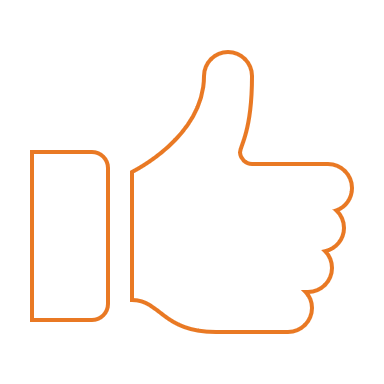 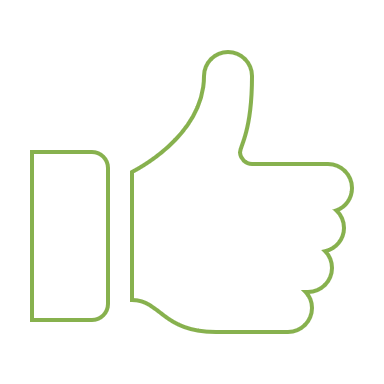 BEANTRAGUNG VON FÖRDERMITTELN - WAS IST, WENN ICH EINE ABSAGE BEKOMME?
Ihr Antrag hat also nicht ganz den Geschmack getroffen und Sie haben den Zuschuss, den Crowdfunding-Fonds oder das Darlehen verpasst. Aber keine Angst! Nutzen Sie diese Ablehnungen als Sprungbrett für Ihren Lernprozess. Ein "Nein" kann hart sein, aber lassen Sie es einen Katalysator für Wachstum sein. Ergreifen Sie diese Schritte, um Ihre Chancen auf eine erneute Prüfung zu erhöhen, Ihre künftigen Finanzierungsaussichten zu verbessern und vor allem den Stress bei der Sicherung der Finanzierung zu verringern.
 
Überdenken Sie Ihren Ansatz
Seien Sie ehrlich zu sich selbst. Haben Sie die Bewerbung überstürzt? Haben Sie die Prioritäten Ihres Projekts richtig dargestellt oder haben Sie eine Gelegenheit verpasst, in Ihrem Text zu glänzen?
 
Feedback einholenSelbst wenn Ihr Absageschreiben eine Begründung enthält, kann ein mündliches Gespräch mehr Aufschluss geben. Verhalten Sie sich trotz der Enttäuschung professionell und bedanken Sie sich für die Zeit, die sich die Institution genommen hat. Ein Nachfassen, nachdem Sie Ihre Vorgehensweise angepasst haben, kann Ihre Chancen erheblich verbessern.
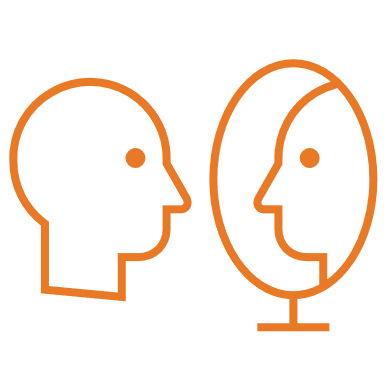 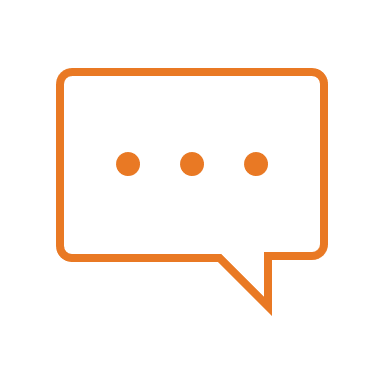 BEANTRAGUNG VON FÖRDERMITTELN - WAS IST, WENN ICH EINE ABSAGE BEKOMME?
Erkunden Sie, was finanziert wurde
Geldgeber geben oft Listen mit erfolgreichen Projekten heraus. Was fällt bei den Projekten auf, die eine Finanzierung erhalten haben? Befanden sie sich in einer anderen Unternehmensphase? Haben sie mehr oder weniger Geld beantragt als Sie? Entsprachen ihre Aktivitäten den Präferenzen des Geldgebers?
 
Überlegen Sie sich Ihre OptionenEs gibt kein Patentrezept für die Finanzierung. Wenn sich ein Weg als schwieriger als lohnend erweist, sollten Sie Ihre Strategie ändern. Die Wahl des richtigen Kanals oder der richtigen Kombination von Kanälen könnte der Schlüssel zu einem positiven Bescheid sein.
 
Bewerten Sie Ihr Geschäftsmodell
Nutzen Sie die Ablehnung als Chance, Ihr Geschäftsmodell zu verfeinern. Ermitteln und beseitigen Sie alle größeren Mängel oder Schwächen. Dies macht Ihr Unternehmen nicht nur für andere potenzielle Investoren attraktiver, sondern könnte auch diejenigen umstimmen, die zunächst abgelehnt haben.
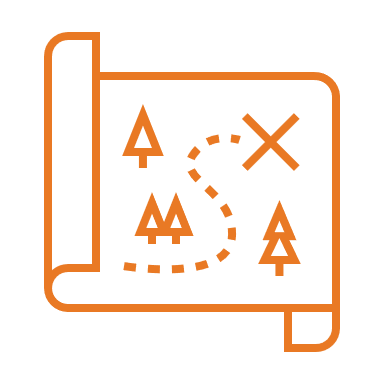 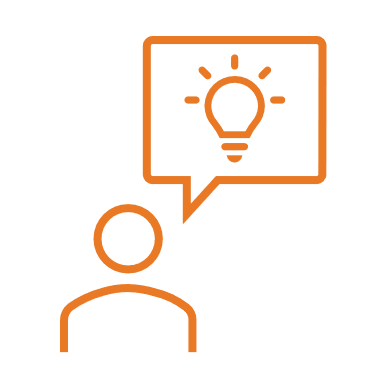 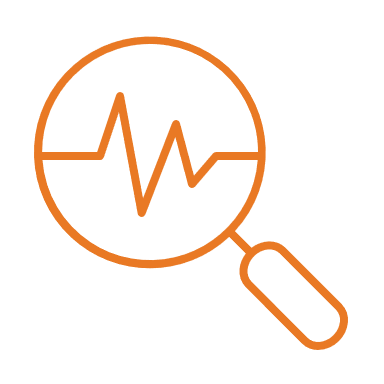 www.ingrow.eu
Folgen Sie uns auf unserer Reise!
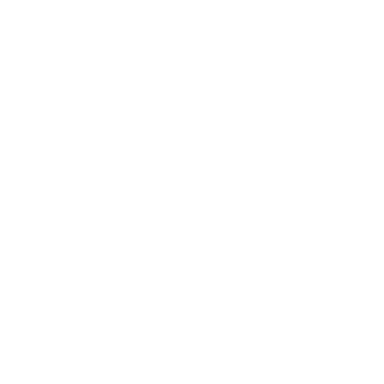 EXTRA: LIQUIDITÄTSMANAGEMENT
Die Techniken und Methoden, die Sie gerade kennengelernt haben, können auch in der Unternehmensplanung eingesetzt werden. Die Verwaltung des Cashflows und die Liquiditätsplanung sind in diesem Zusammenhang besonders wichtig - sie können gewissermaßen als Haushaltsbuch für Ihr Unternehmen angesehen werden.
Das Liquiditätsmanagement ist entscheidend für die finanzielle Stabilität eines Unternehmens. Es stellt sicher, dass immer genügend Geld zur Verfügung steht, um Ausgaben zu decken und Investitionen zu tätigen, um Liquiditätsprobleme zu vermeiden und die Zahlungsfähigkeit zu erhalten.

Die wichtigsten Merkmale sind:
Transparente Verfolgung des Cashflows
Überwachen Sie Forderungen (was Sie bekommen werden) und Verbindlichkeiten (was Sie schulden)
Genaue Zukunftsplanung
Dynamische Aktualisierungen für den Leistungsvergleich
69
EXTRA: LIQUIDITÄTSMANAGEMENT
Die Liquiditätsplanung ist so etwas wie ein Finanzplan für Unternehmen. Sie sagt voraus, wie viel Geld ein- und ausgehen wird, und hilft ihnen dabei, zu erkennen, ob sie genug für Ausgaben und potenzielle Investitionen haben werden. Es geht darum, genügend Barmittel zur Verfügung zu haben und unnötige Kredite zu vermeiden.
Liquiditätsstatus
 + Cashflow aus betrieblicher Tätigkeit 
+ Cashflow aus Investitionstätigkeit
   + Cashflow aus Finanzierungstätigkeit
= Liquiditätswirksame Veränderung der
 Zahlungsmittel und Zahlungsmittel-
äquivalente
Dabei sind Mittelzu- und -abflüsse aus betrieblicher Tätigkeit sowie aus Investitions- und Finanzierungs-tätigkeit zu berücksichtigen.
Verfügbare Liquidität
Mittelzuflüsse und -abflüsse aus betrieblicher Tätigkeit
Abzüglich Investitionen/Veräußerungen
Saldo aus der externen Finanzierungstätigkeit
Finanzielle Mittel = Summe aller oben genannten Posten
EXTRA: BEGRIFFS-CHECK: WAS IST CASHFLOW?
Das Verständnis des Cashflows ist entscheidend für die Planung der finanziellen Stabilität Ihres Unternehmens. Vielleicht ist Ihnen dieser Begriff schon einmal begegnet. Heute werden wir Ihnen die wichtigsten Informationen geben, die Sie wissen müssen.
Was ist Cashflow in der Wirtschaft?Einfach ausgedrückt, ist der Cashflow ein Maß dafür, wie Geld in ein Unternehmen hinein- und aus ihm herausfließt. Es geht darum, den Überblick über die Geldein- und -ausgänge zu behalten. Diese Informationen werden verwendet, um einen Cashflow-Plan zu erstellen, der bei der effektiven Verwaltung der Finanzen hilft. Sehen Sie sich dieses Video an, um mehr über den Cashflow zu erfahren!
71
EXTRA: INTEGRIERTE UNTERNEHMENSPLANUNG
Es besteht ein enger Zusammenhang zwischen der Liquiditätsplanung, der Gewinn- und Verlustplanung und der Bilanzplanung
Gewinn- und Verlustplanung
Vorbereitung / Koordination der Teilpläne
Bilanzielle Planung
Aufgrund der Verknüpfung von Erfolgs-, Liquiditäts- und Bilanzplanung spricht man auch von einer „integrierten Planung“.
Assets
Anlagevermögen
Umlaufvermögen (Vorräte, Zahlungsmittel und Zahlungsmitteläquivalente)
Eigenkapital und Verbindlichkeiten
Eigenkapital
Rückstellungen
Verbindlichkeiten
Gesamtleistung- Kosten für Materialien
= Bruttogewinn- Personalkosten- Sonstige betriebliche Aufwendungen = EBITDA**- Abschreibung und Amortisation= EBIT*- Finanzielles Ergebnis= Betriebsergebnis- Betriebsergebnis- Steuern= Nettogewinn/-verlust für das Jahr
Verkaufsplanung
Beschaffung
Personal
Sonstige Ausgaben
*EBIT: Ergebnis vor Zinsen und Steuern 
**EBITDA : Ergebnis vor Zinsen, Steuern, Abschreibungen und Amortisation
Investierungen
Liquiditätsplanung
Kapitalflussrechnung
Zahlungsmittel und Zahlungsmitteläquivalente
Zinserträge/-aufwendungen
72
EXTRA: STRUKTUR DER LIQUIDITÄTSPLANUNG
In der Liquiditätsplanung werden sowohl die Ist- als auch die Planwerte berücksichtigt
PLAN-Werte
Kontostand
+ Forderungen aus Lieferungen und Leistungen (gebucht)
+ Umsatz
+ Desinvestitionen
= Gesamteinnahmen

- Verbindlichkeiten aus Lieferungen und Leistungen
- Materialkosten
- Fremdleistungen
- sonstige Kosten
- Zinsen und Tilgung

= Gesamtauszahlungen

+ verfügbare Kreditlinie

= verfügbare Liquidität
Bei der Liquiditätsplanung werden alle bereits gebuchten Zahlungsein- und     -ausgänge sowie die Planwerte berücksichtigt. Zusammen mit dem Kontostand und der Kreditlinie ergibt sich daraus die verfügbare Liquidität.
Verkäufe
Kosten für Material
Dienstleistungen von Dritten
Sonstige Kosten
Zinsen und Amortisationen
Investitionen/Veräußer-ungen
TATSÄCHLICHE Werte
Liquidität
Kontostand
Gebuchte Debitoren
Gebuchte Verbindlichkeiten aus Lieferungen und Leistungen
Kreditlimit
t0
t1
t2
TN
Zeit
73
EXTRA: DAS WAR'S MIT DER THEORIE. AUF GEHT'S IN DIE PRAXIS!
Hier sehen Sie einen monatlichen Liquiditätsplan. Ähnlich wie im privaten Haushaltsbuch werden hier sowohl Einnahmen als auch Ausgaben eingetragen - geordnet nach verschiedenen Kategorien.
74
EXTRA: BEISPIEL FÜR LIQUIDITÄTSPLANUNG
Betrachten wir das Beispiel des monatlichen Liquiditätsplans. Wenn Sie diesen monatlich führen, können Sie relativ genaue Aussagen über die Liquidität des Unternehmens und die zukünftige Entwicklung machen und Krisen vermeiden.
+
Liquiditätsplanung :
Die Zahlungsmittel und Zahlungsmitteläquivalente am Ende des Berichtszeitraums werden wie folgt berechnetAnfangsbestand
+ Summe der Einzahlungen
- Summe der Auszahlungen
+/- Maßnahmen zur Liquiditätssteuerung
-
=
+/-
=
75
EXTRA: BEISPIEL FÜR LIQUIDITÄTSPLANUNG
Betrachten wir das Beispiel des monatlichen Liquiditätsplans. Wenn Sie diesen monatlich führen, können Sie relativ genaue Aussagen über die Liquidität des Unternehmens und die zukünftige Entwicklung machen und Krisen vermeiden.
76
EXTRA: SIE SIND DRAN, DIE ZÜGEL IN DIE HAND ZU NEHMEN!
Wir haben für Sie eine kostenlose Vorlage erstellt. Steigen Sie ein, füllen Sie die Lücken aus und lassen Sie das finanzielle Abenteuer beginnen!
77